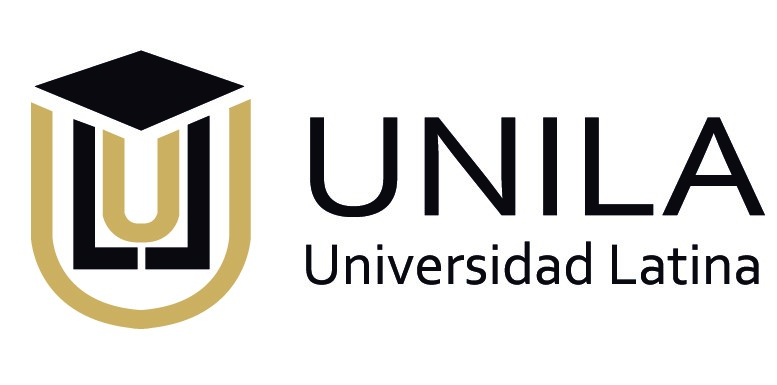 CAMPUS SUR
Clave de Incorporación: 2344


« Las mil y una noches del racismo»
EQUIPO 2
Grado al que va dirigido II SEMESTRE
PROFESORES PARTICIPANTES
Prof: Héctor Eduardo López Ordóñez.
ASIGNATURA:  HISTORIA MODERNA Y CONTEMPORÁNEA II

Profra: Guadalupe Morán Aguilar.
Asignatura:  TALLER DE LECTURA Y REDACCIÓN E INIC. A LA INV. DOC. II

Profr: César Sibaja Rosas  y Profra: Natalia Berenice Hernández Álvarez  
Asignatura: INGLÉS II
APARTADO 3 FECHA DE INICIO Y TÉRMINO DEL PROYECTO
INICIO agosto 2020
TERMINO noviembre 2020

APLICACIÓN CICLO ESCOLAR 2020-1
¿sabes cómo afecta el racismo a la sociedad y en tu entorno? proyecto conexiones
ÍNDICE DE APARTADO
5.a) C.A.I.A.C. Conclusiones Generales. Interdisciplinariedad.
5.b) Productos (Fotografías y organizador gráfico) 
5.c) Justificación del proyecto.
5.d) Objetivo General del proyecto.
5.e) Preguntas detonadoras.
5.f) Contenido: temas y productos propuestos.
5.g) Propuesta de planeación.
5.h) Reflexión: Reunión de zona
5. i) Productos:
	5.i.4) Organizador gráfico. Preguntas esenciales
	5.i.5) Organizador gráfico. Proceso de Indagación
	5.i.6) A.M.E. general.
	5.i.7) E.I.P. Resumen
	5.i.8) E.I.P. Elaboración de Proyecto
	5.i.9) Fotografías de la sesión
5. i) Productos:
	5.i.10) Evaluación. Tipos, herramientas y productos de Aprendizaje.
	5.i.11) Evaluación. Formatos. Prerrequisitos. 
	5.i.12) Evaluación. Formatos. Grupo Heterogéneo
	5.i.13) Lista de pasos para realizar una infografía digital.
	5.i.14) Infografía.
	5.i.15) Reflexiones personales.
CUADRO DE ANÁLISIS DE LA INTERDISCIPLINARIEDAD 
y   EL APRENDIZAJE COOPERATIVO
CONCLUSIONES GENERALES 2do.
Una vez que se haya trabajado todos los puntos indicados en el documento C.A.I.A.C. Personal, reflexionar en sesión plenaria,  asentar las conclusiones en la presente tabla y enviar a todos los grupos heterogéneos. 
PRODUCTO 1
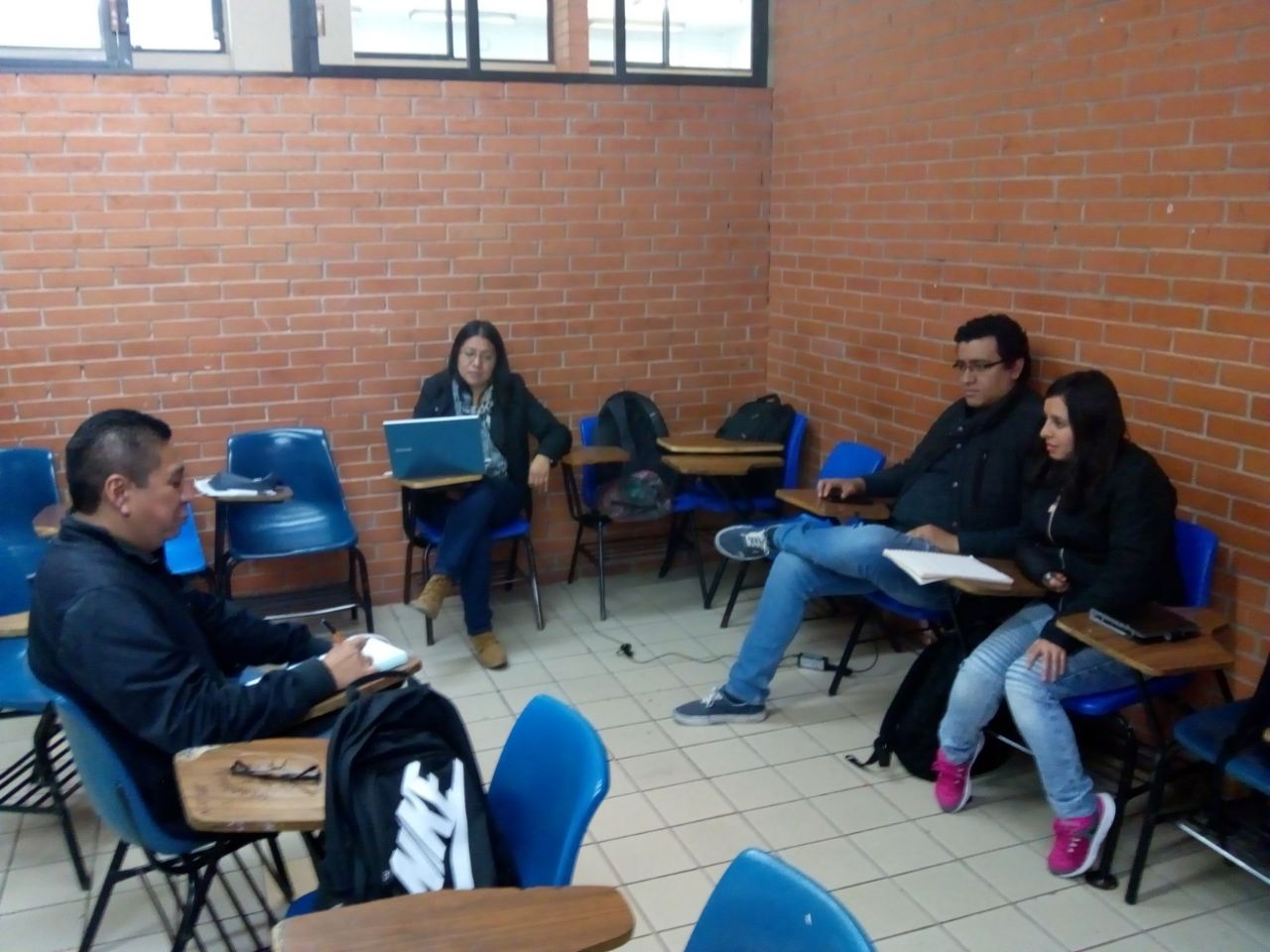 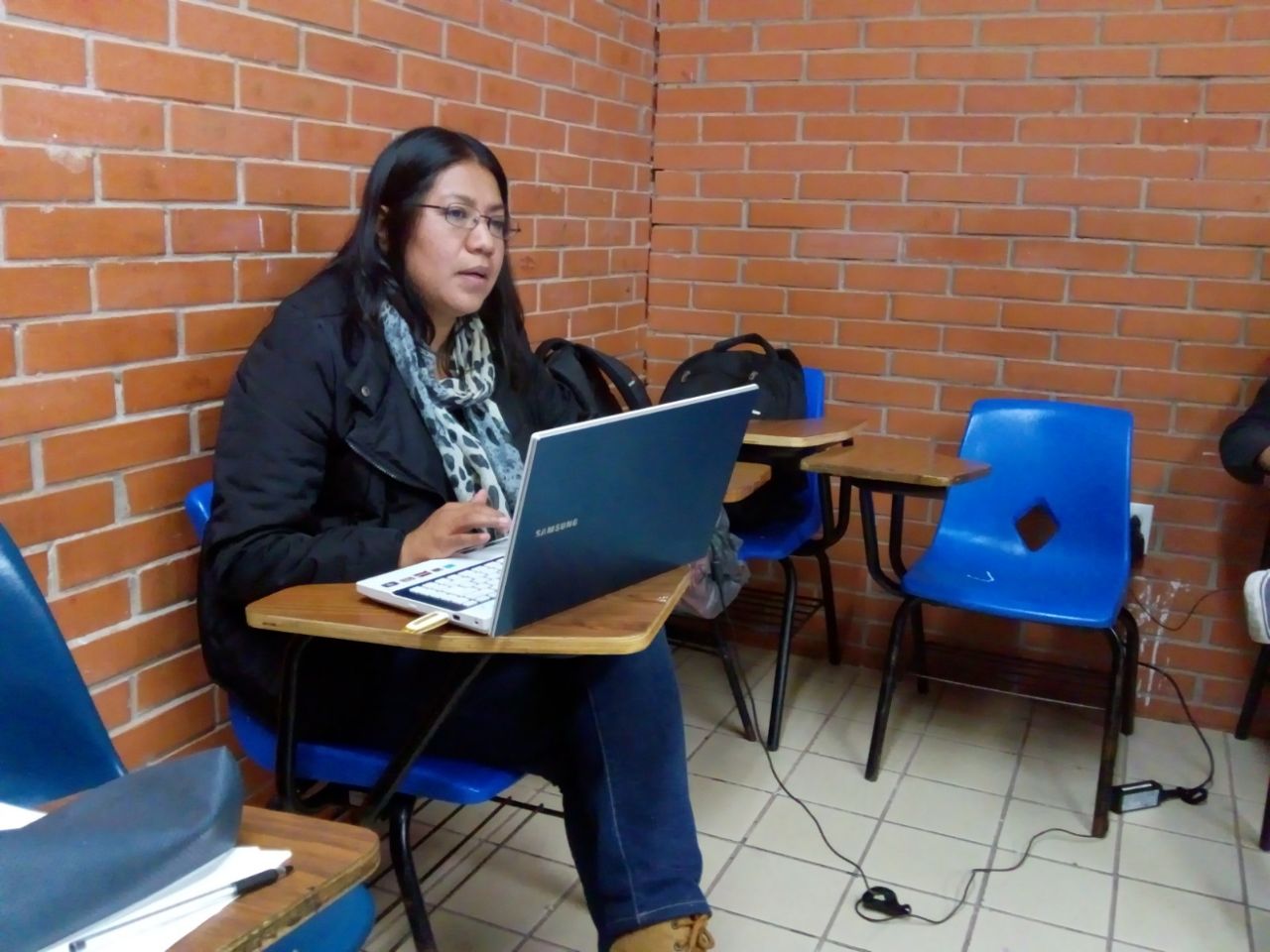 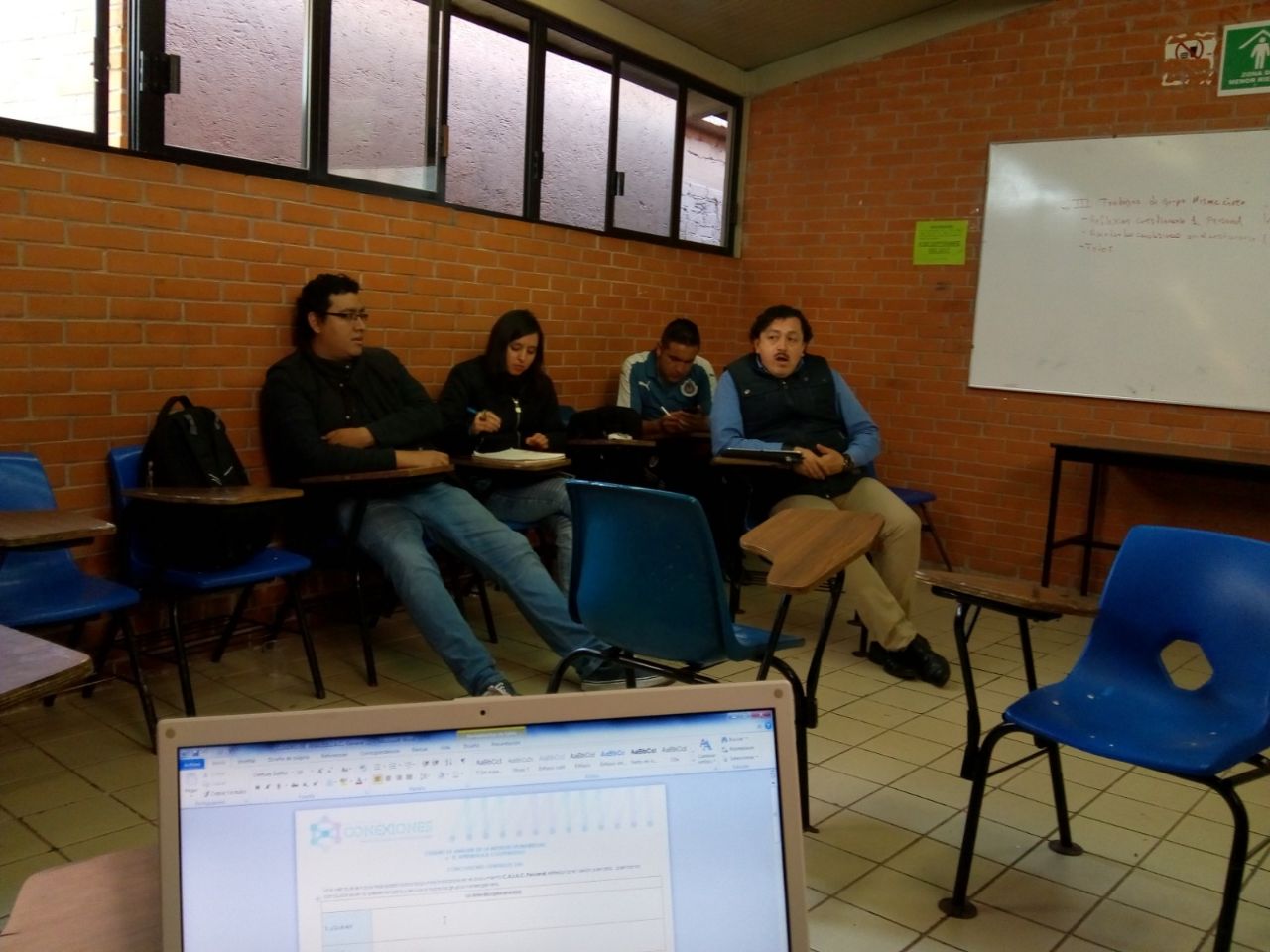 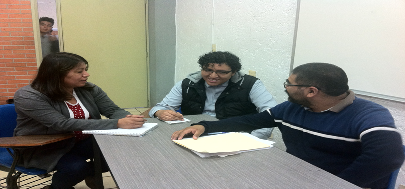 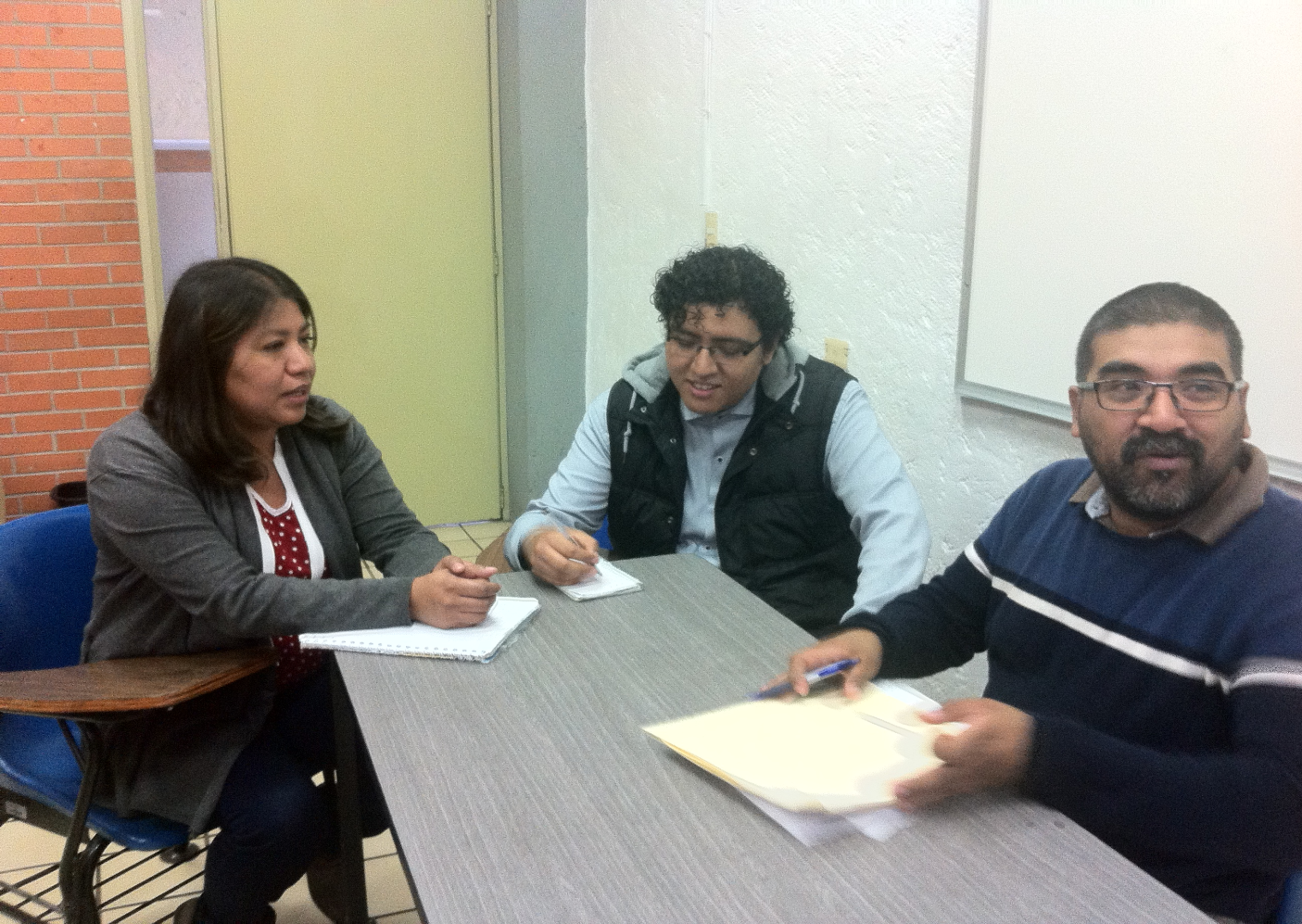 PRODUCTO 2
El objetivo del proyecto es prevenir el racismo dentro del salón de clases y desarrollar el valor de la tolerancia, así como fortalecer la sana convivencia entre los alumnos.
OBJETIVO:.
5.c Introducción o justificación y descripción del proyecto
El racismo es uno de los problemas sociales e ideológicos que más afecta al país y a los jóvenes, que sin darse cuenta son parte víctimas y parte victimarios; el racismo en los salones de clases provoca desintegración. El alumno se siente desplazado para realizar las actividades escolares en las que se requiere trabajar en equipo, se aísla y en consecuencia hay un bajo rendimiento académico.
5.d Objetivo general del proyecto y de cada asignatura involucrada
El objetivo del proyecto es prevenir el racismo dentro del salón de clases y desarrollar el valor de la tolerancia, así como fortalecer la sana convivencia entre los alumnos.
El objetivo de la materia de Taller de Lectura y Redacción e Inic. A la Inv. Doc. II, es generar una reflexión sobre el racismo a partir de debates, análisis de anuncios publicitarios donde se evidencie el racismo, textos argumentativos, exposiciones y un trabajo académico, en el que se refleje el problema del racismo en la comunidad escolar.
El objetivo de la materia  de historia es, que los alumnos investiguen el tema del racismo en el pasado para comprender las transformaciones sociales de la problemàtica. Asimismo los alumnos investigaràn y debatiràn diferentes momentos del racismo para generar conciencia de la situaciòn actual del tema.La materia de inglés tiene como objetivos generar estrategias de lectura relacionadas con el tema del racismo; identificar palabras o frases idiomáticas, revisar discursos de personajes que combatieron el racismo. generar carteles alusivos al tema y analizar caricaturas políticas sobre el racismo en el idioma inglés.
5.e Pregunta generadora, pregunta guía, problema  a  abordar, asunto a resolver o a probar, propuesta, etcétera, del proyecto(s) a realizar
¿Qué es el racismo?
¿Cuál es el origen del racismo?
¿Cuáles son las formas en las que se presenta el racismo?
¿Cuáles son las formas del racismo moderno?
¿Cómo afecta el racismo en la vida escolar de un estudiante?
¿Cómo se puede evitar y prevenir el racismo dentro del salón de clases?
¿Qué hacer si soy víctima del racismo ?
¿Qué hechos, del acontecer actual, pueden influir para modificar el pensamiento y las actitudes de los jóvenes?
5.f) Contenido: temas y productos propuestos.
Historia Moderna y Contemporánea 2
Contenidos:
En la unidad 1 se ve el tema de Explotación del trabajo y el nuevo colonialismo.
PRODUCTO: INVESTIGACIÓN DE CONCEPTOS BASICOS, DISCUSIÓN Y DEBATE.
En la Unidad 2, se ve el tema de la Segunda Guerra Mundial, cuyo enfoque se puede analizar desde la perspectiva del racismo por raza, en el caso de los judíos,.
PRODUCTO: EXPOSICIÓN, DEBATE Y ANALISIS COMPATATIVO DEL RACISMO DE LA ÉPOCA CON LA ÉPOCA ACTUAL.
En la unidad 3, el contenido temático aborda el tema de los Estados Unidos para América Latina.
PRODUCTO. REFLKEXIONES, CUESTIOANARIOS, LLUVIAS DE IDEAS.
EN CADA UNIDAD DE ABORDAN LA PROBLEMÁTICA RACIAL.

Inglés II
La materia de Inglés al carecer de programa, apoyará en cada unidad con estrategias de lectura y traducciones, generando como productos, carteles, caricaturas antirracistas.
Taller de Lectura, redacción e Inic. a la Inv, Doc. 2 
En la Unidad 1 se contempla análisis de los anuncios publicitarios, mediante las figuras retóricas y los estereotipos. PRODUCTO. ANALISIS DE ANUNCIOSN PUBLICITARIOS QUE INCITEN AL RACISMO
En la unidad 2 el contenido maneja el tema de los valores, en ese punto mediante exposiciones se abordará el tema del racismo.
PRODUCTO: EXPOSICIÓN DE LOS ALUMNOS DE LOS TEMAS MÁS RECIENTES RELACIONADOS CON EL RACISMO, MURO DE TRUMP, YALITZA APARICIO, INDIGENAS 
En la Unidad 4 , el contenido del programa hace referencia al trabajo académico, se abordará el tema del racismo visto desde varias perspectivas y su impacto en la sociedad mexicana y en la vida académica del estudiante de CCH . PRODUCTO: ELABORACIÓN DE UN TRABAJO ACADEMICO
5.G Formatos e instrumentos para/con la planeación, seguimiento, evaluación, autoevaluación y coevaluación.
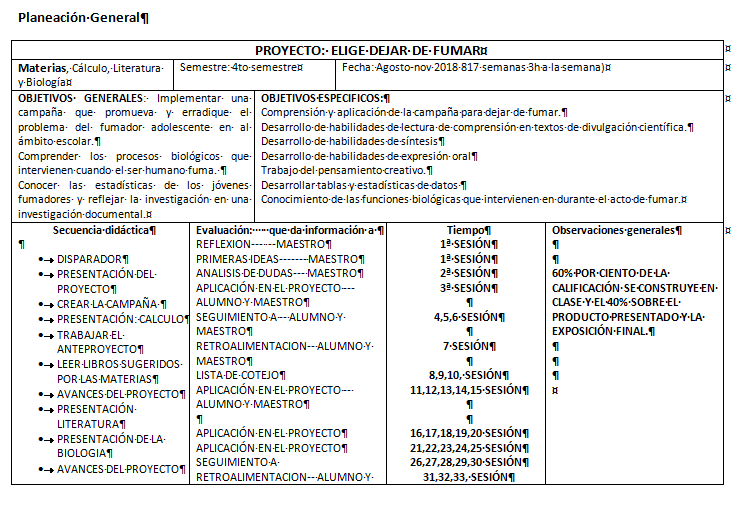 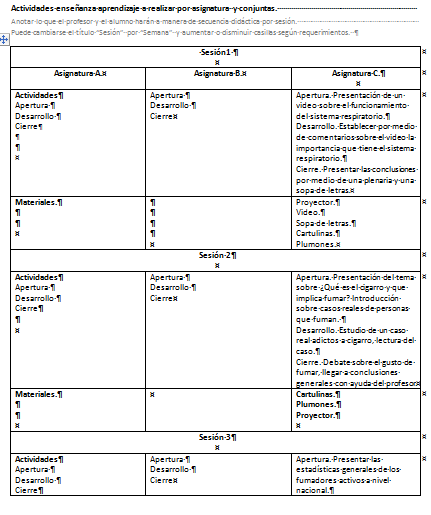 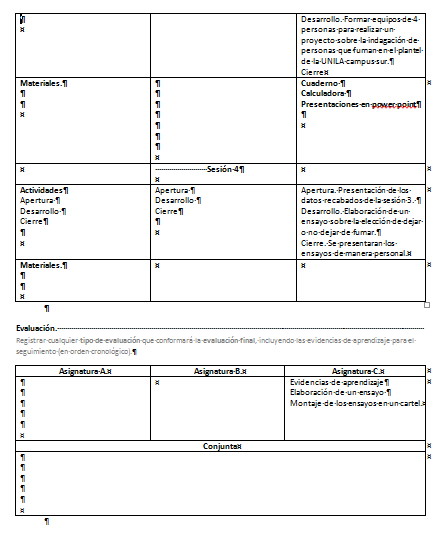 5 G. EVALUACION FORMATOS
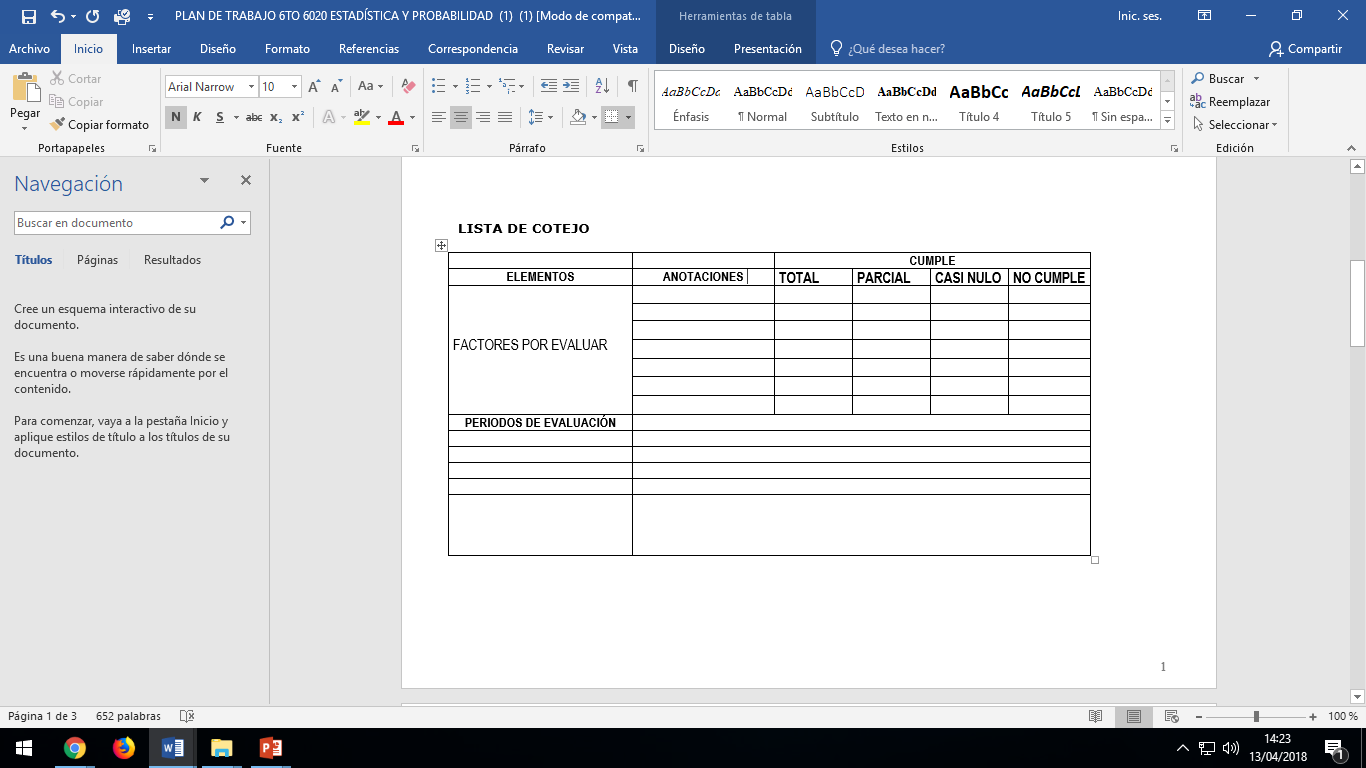 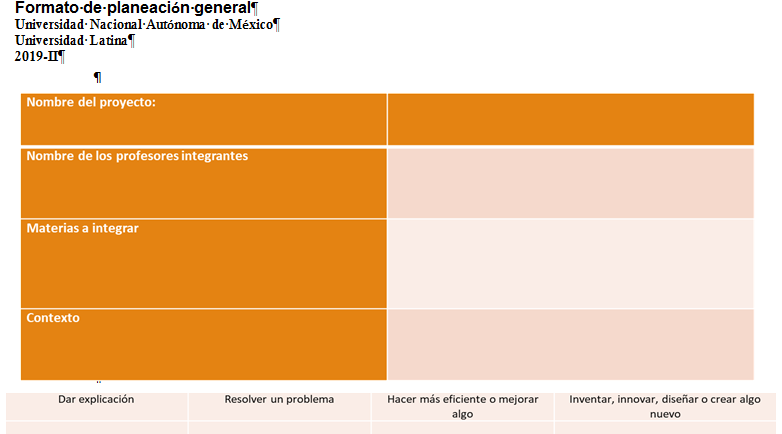 5.h    Reflexión sobre el proceso de planteamiento del proyecto.  Logros alcanzados y aspectos a mejorar, expectativas para su realización.
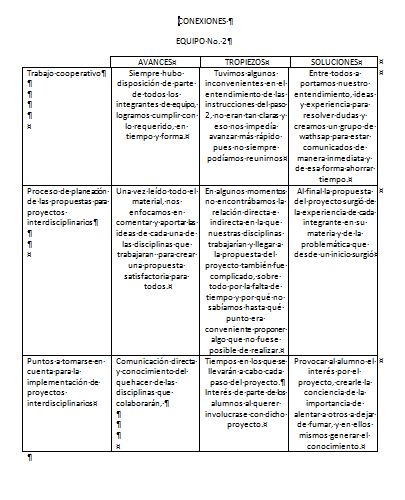 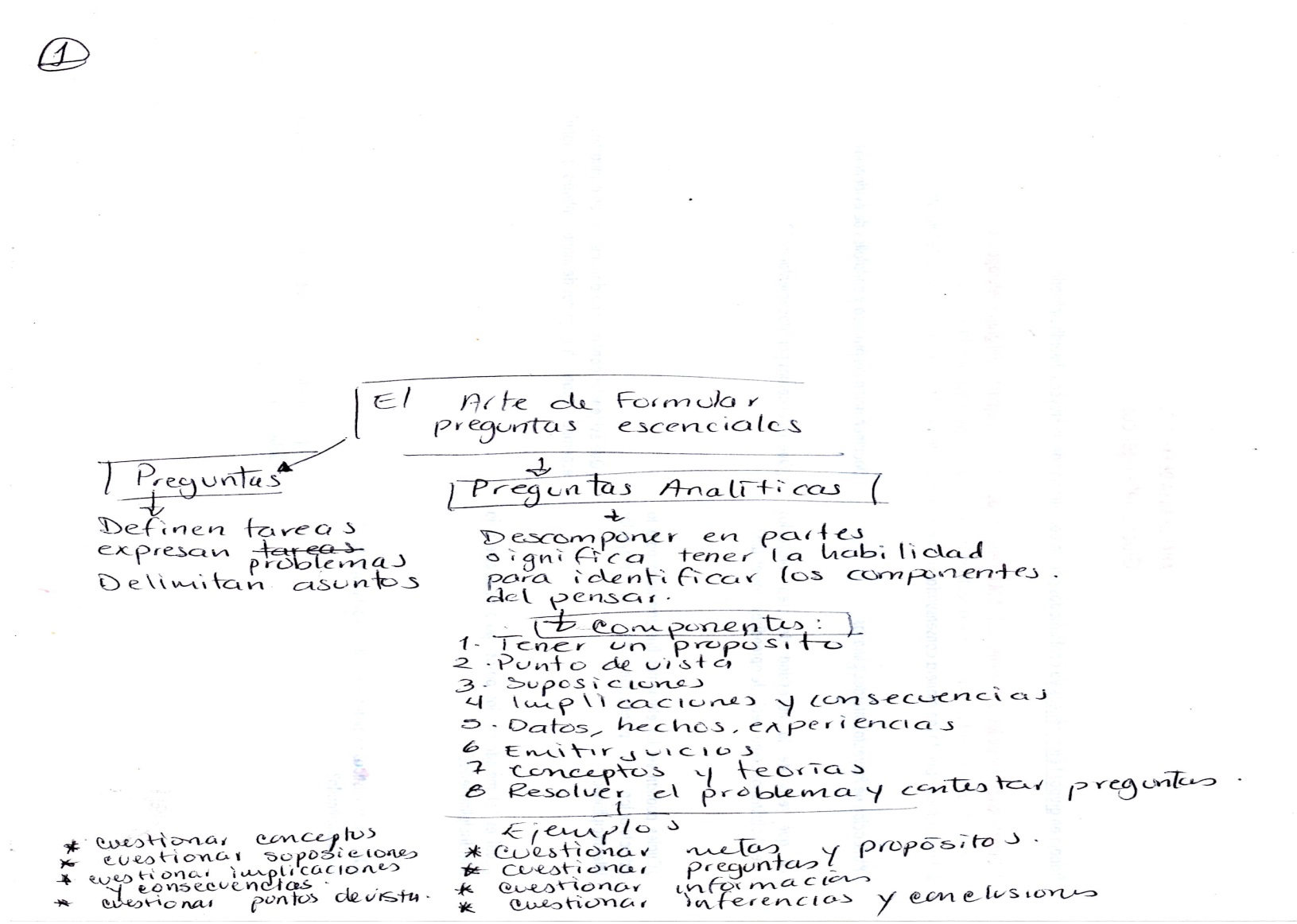 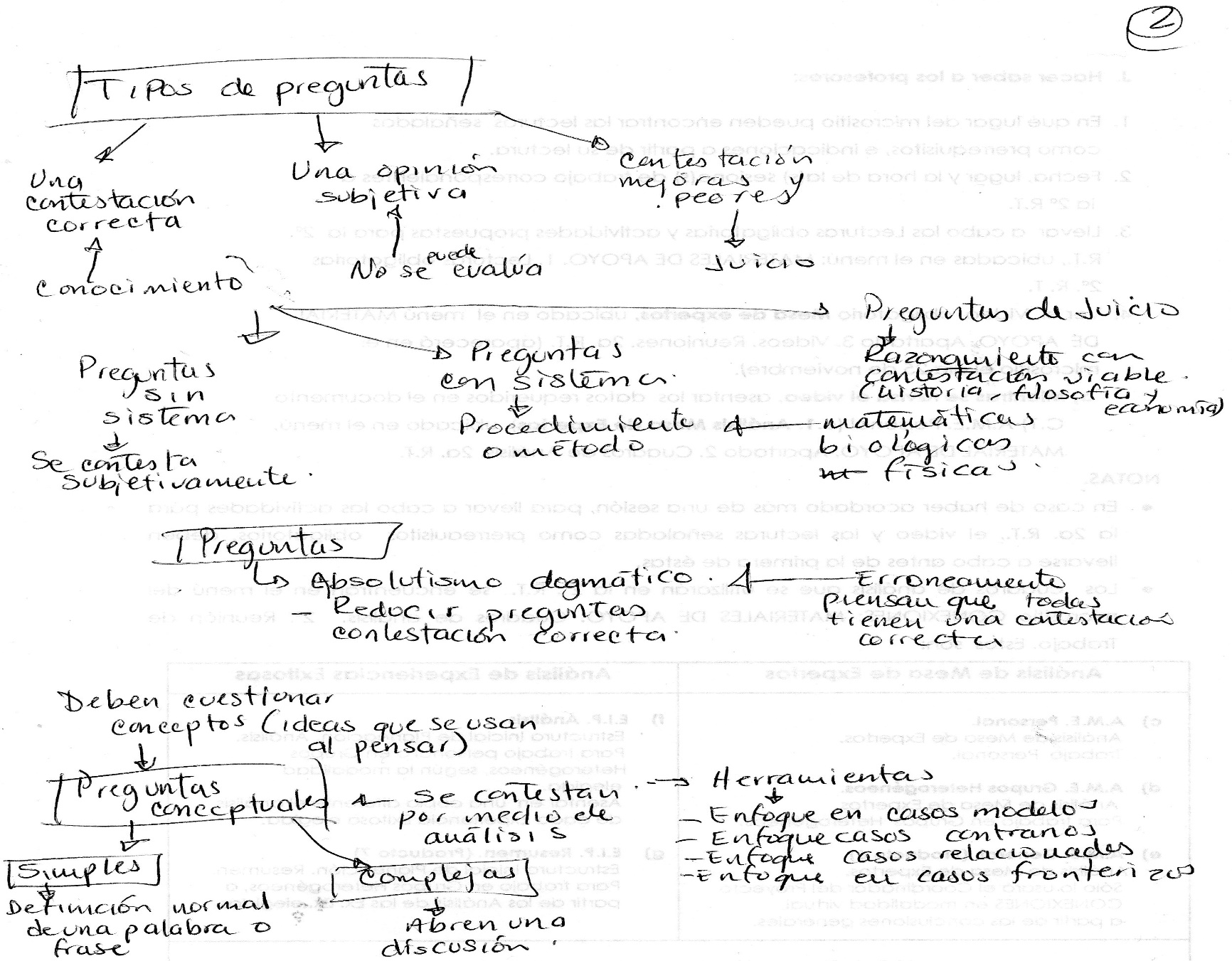 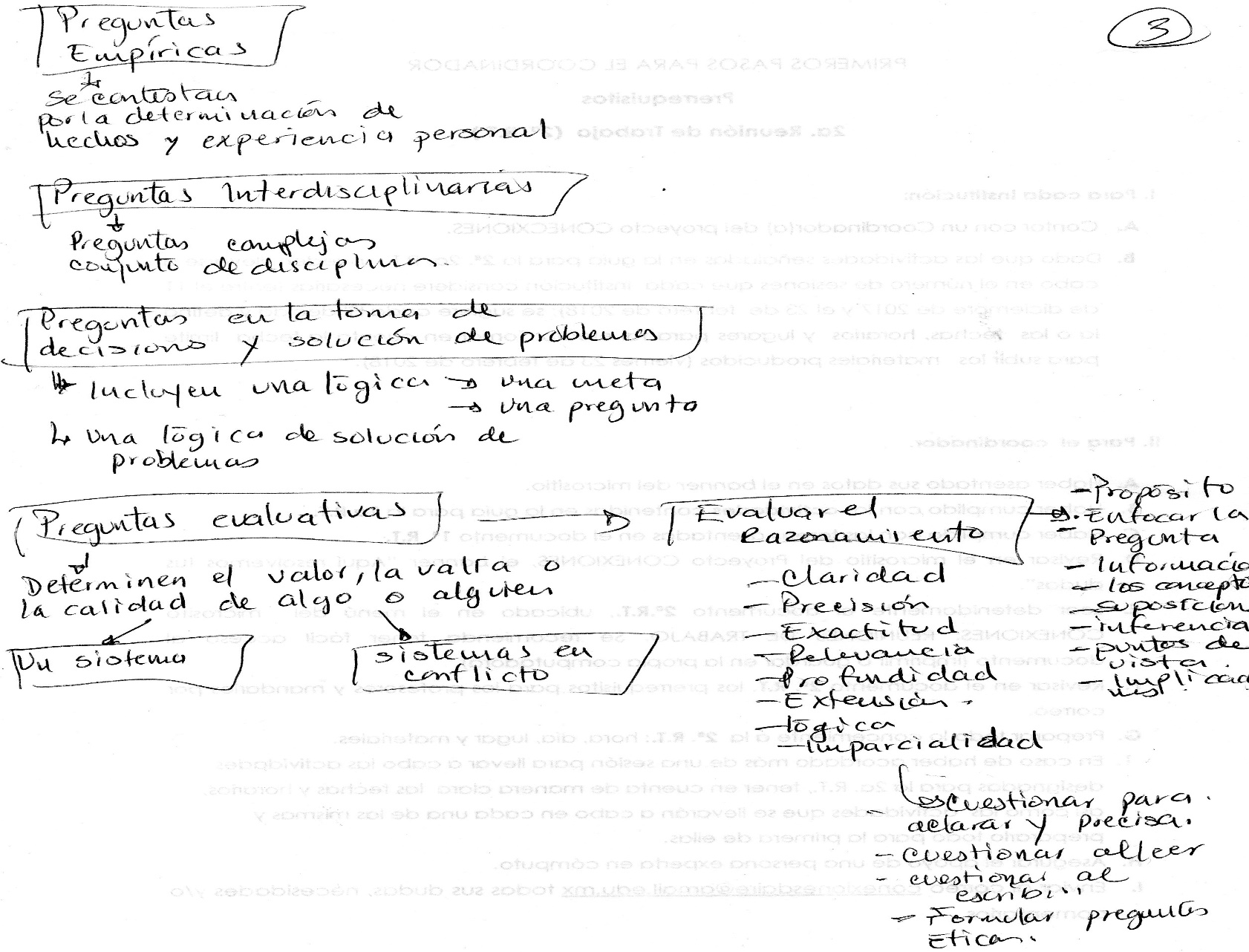 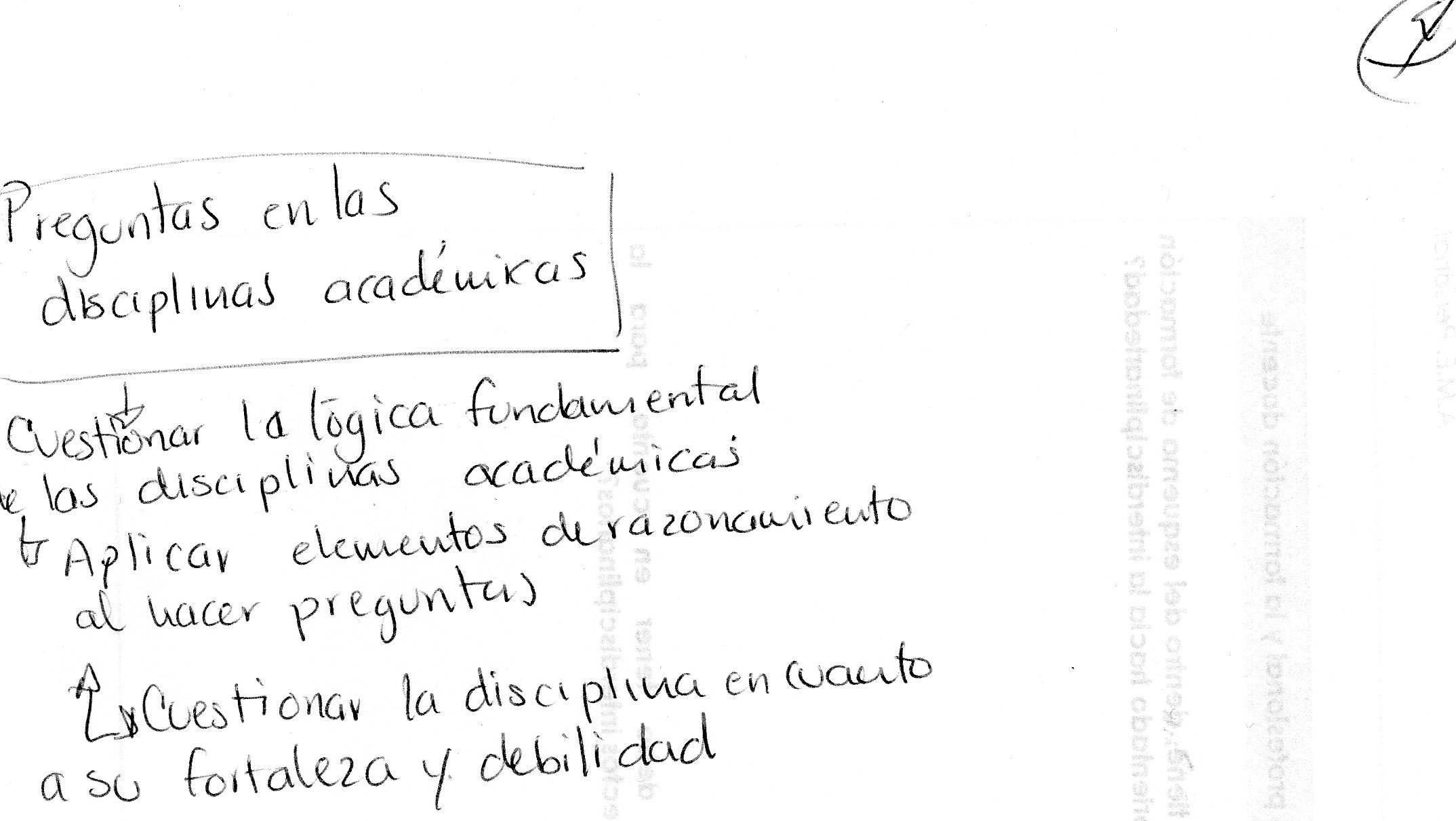 PRODUCTO 5. Organizador Gráfico. Proceso de indagación.
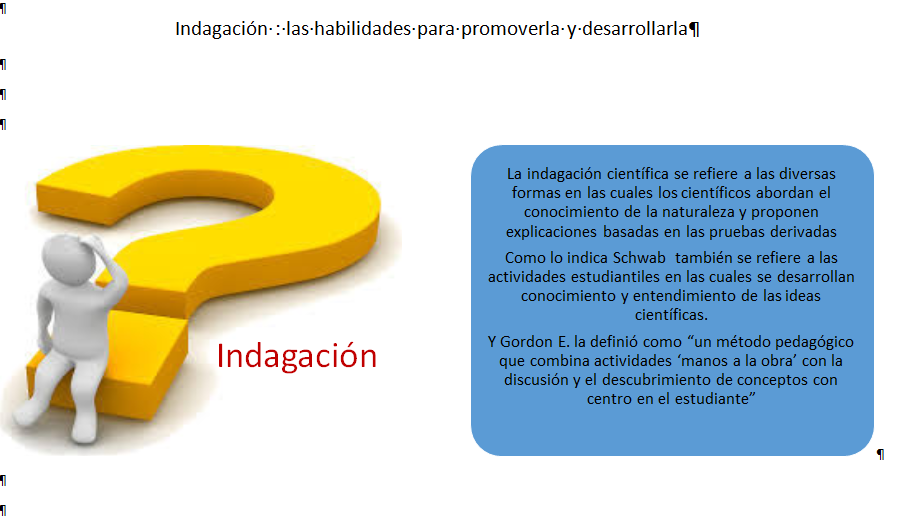 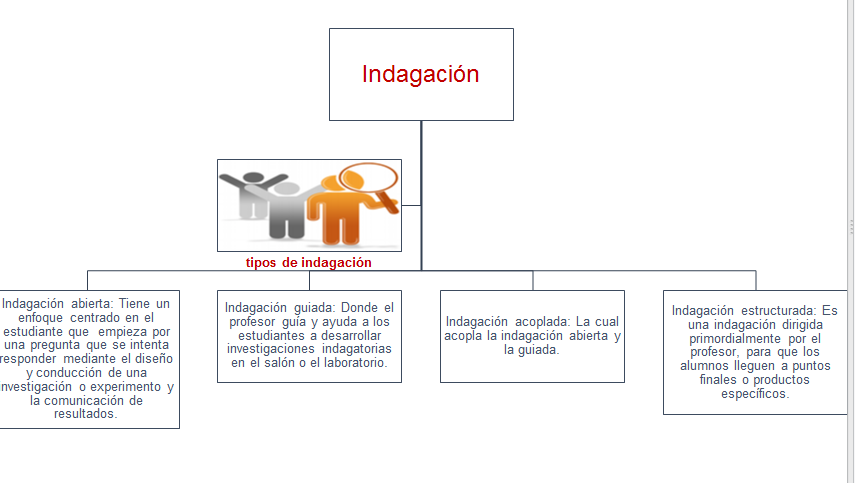 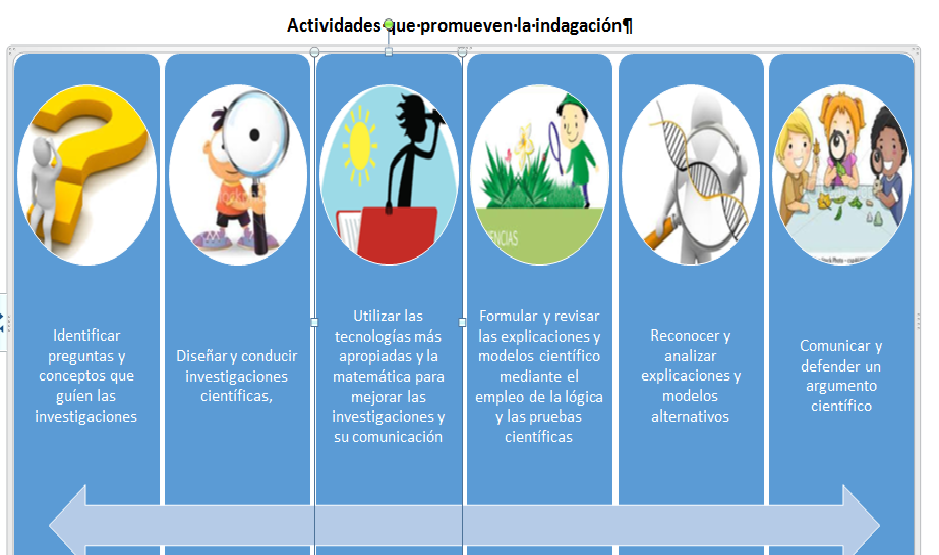 E. A.M-E.,GENERAL(1) PDF PRODUCTO 6
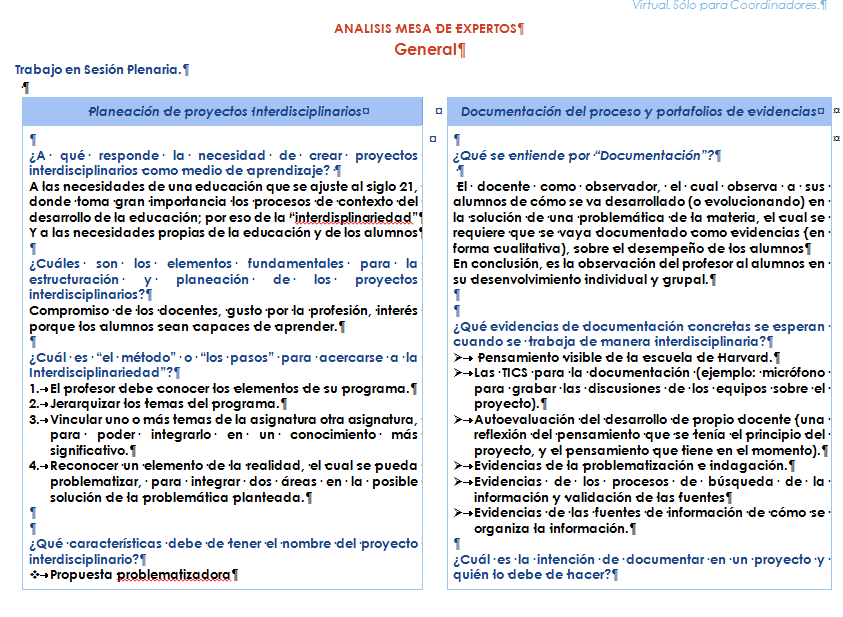 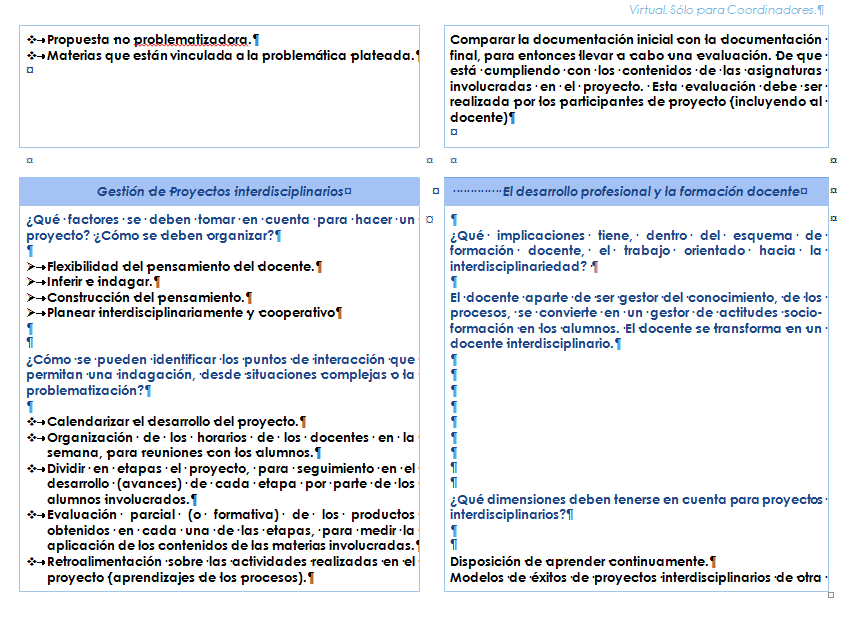 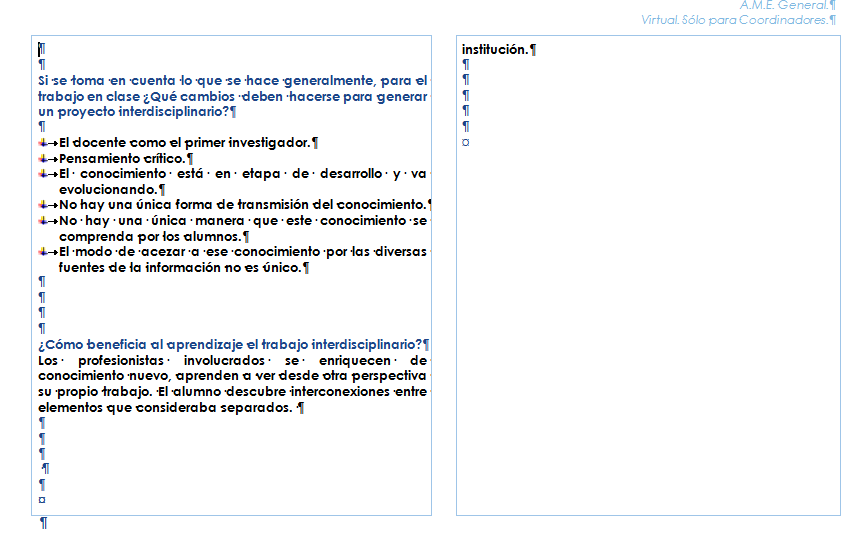 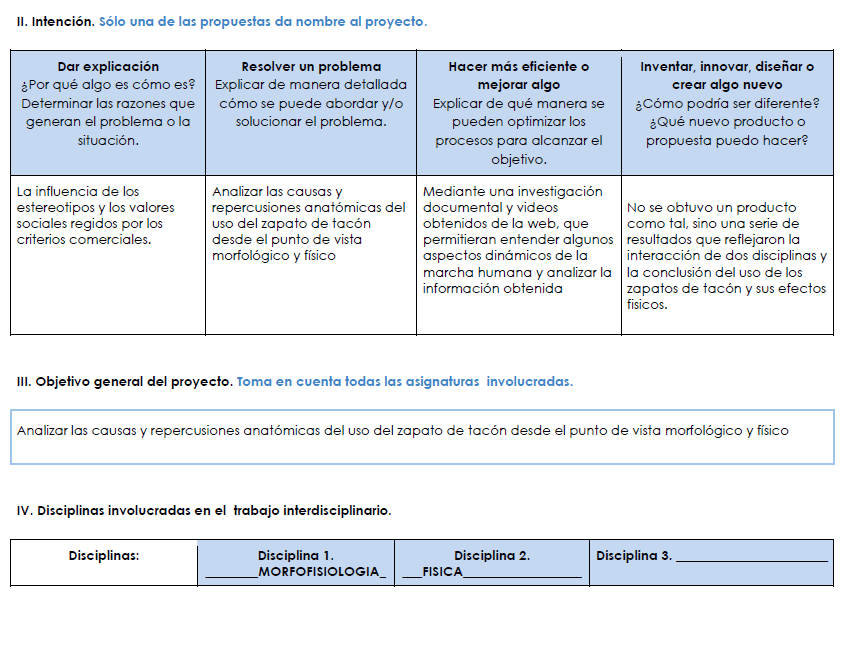 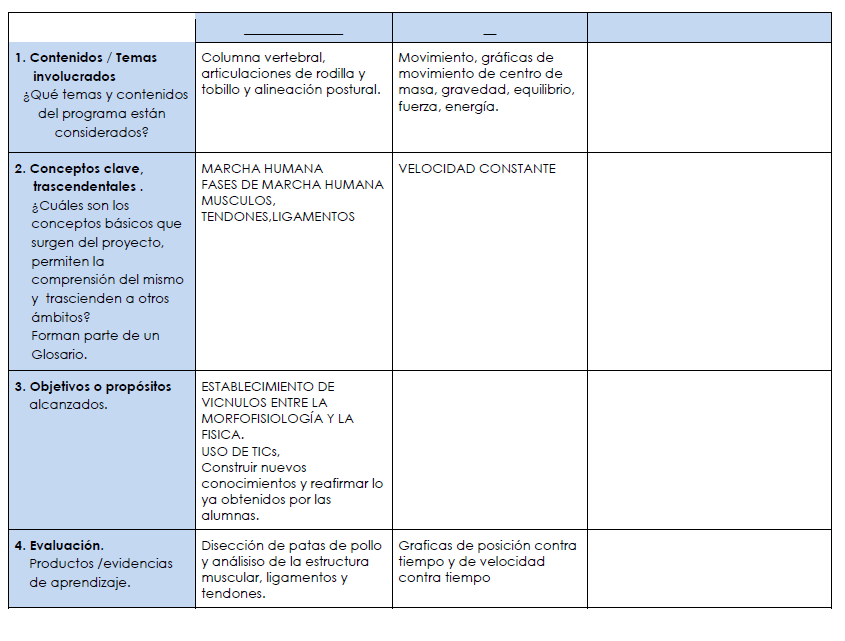 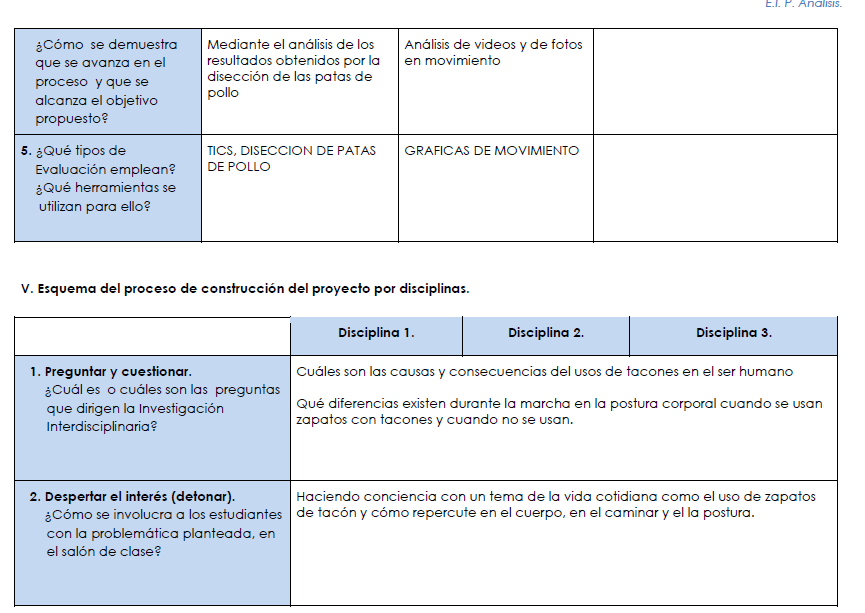 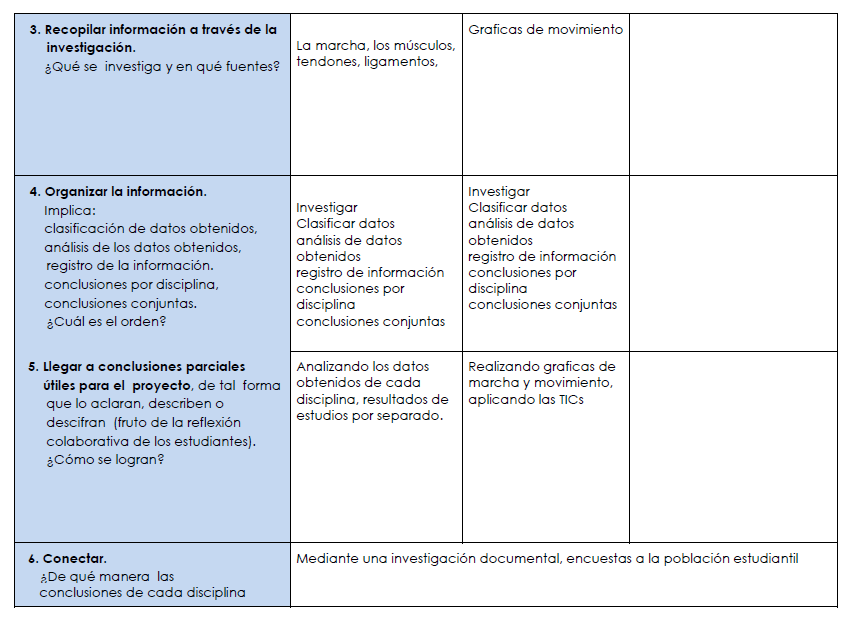 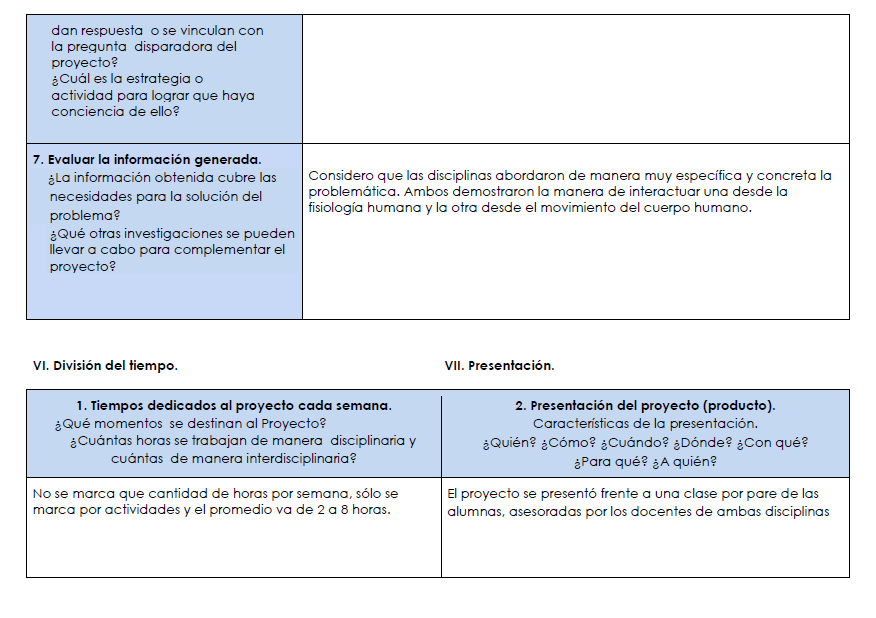 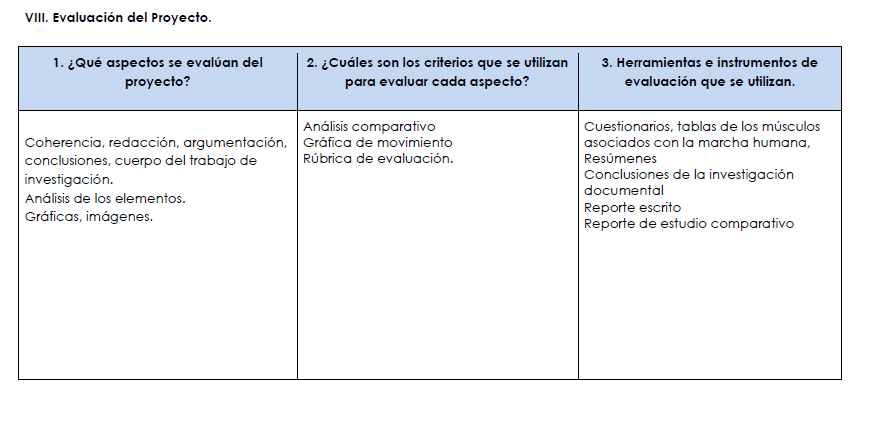 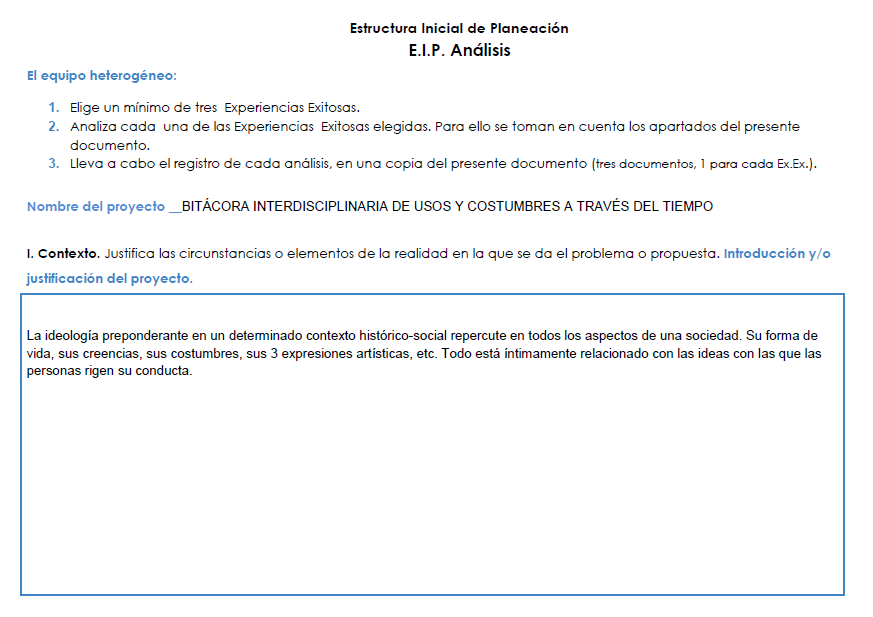 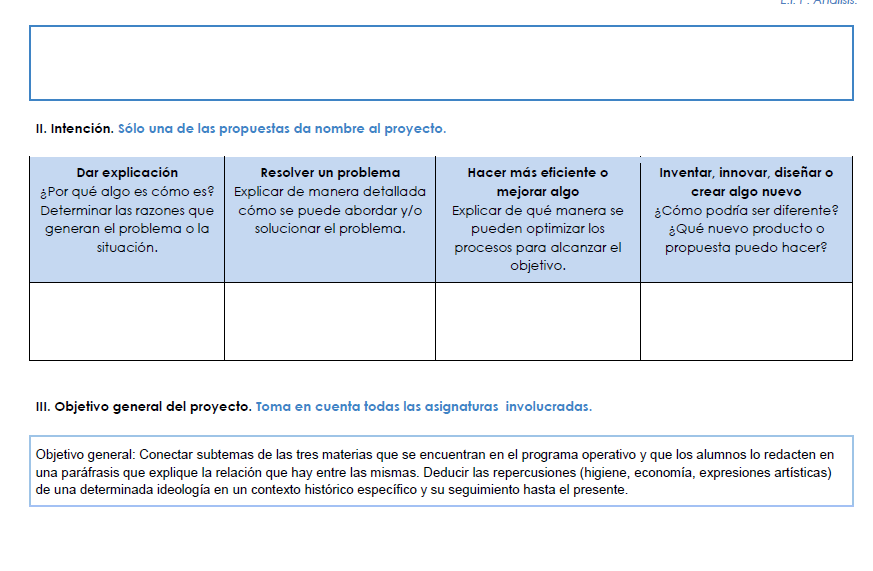 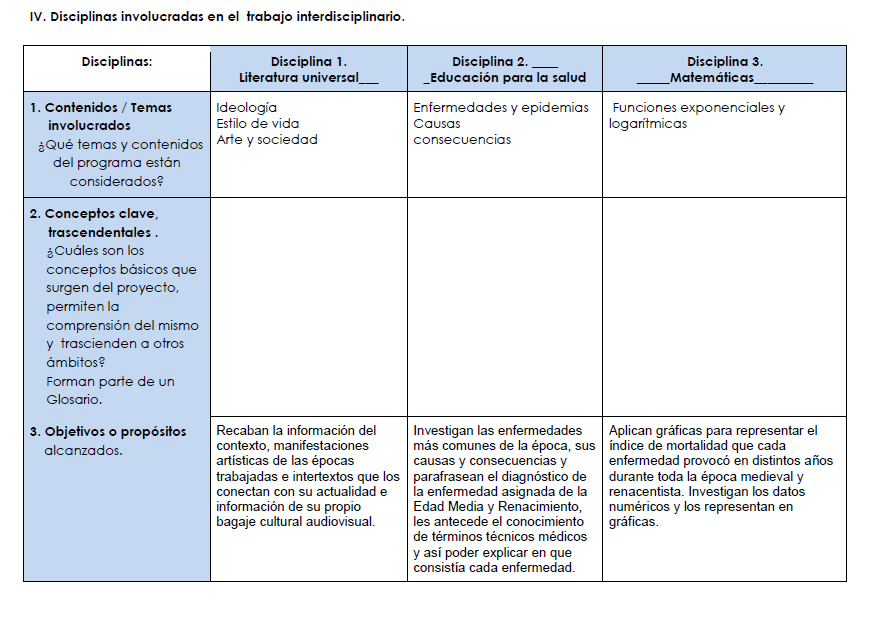 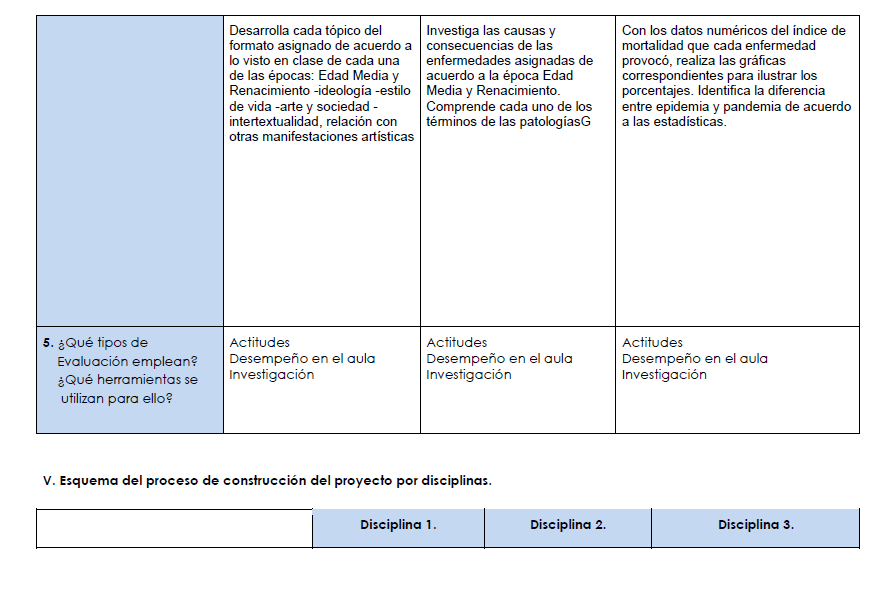 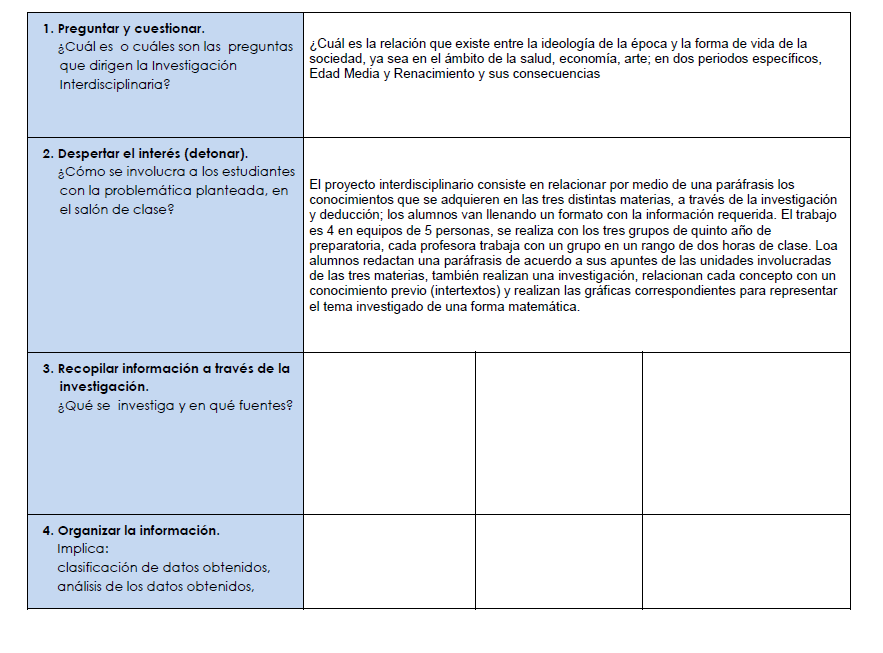 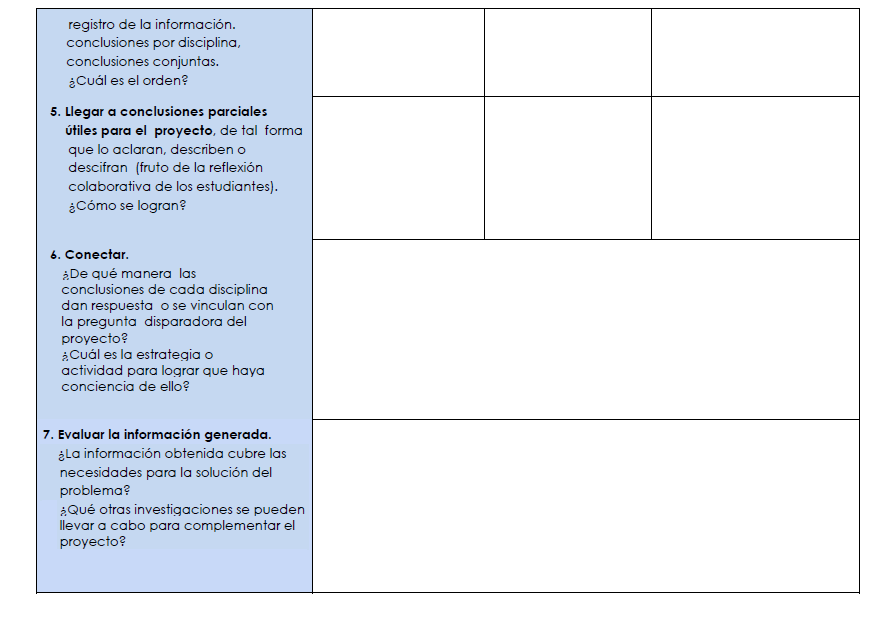 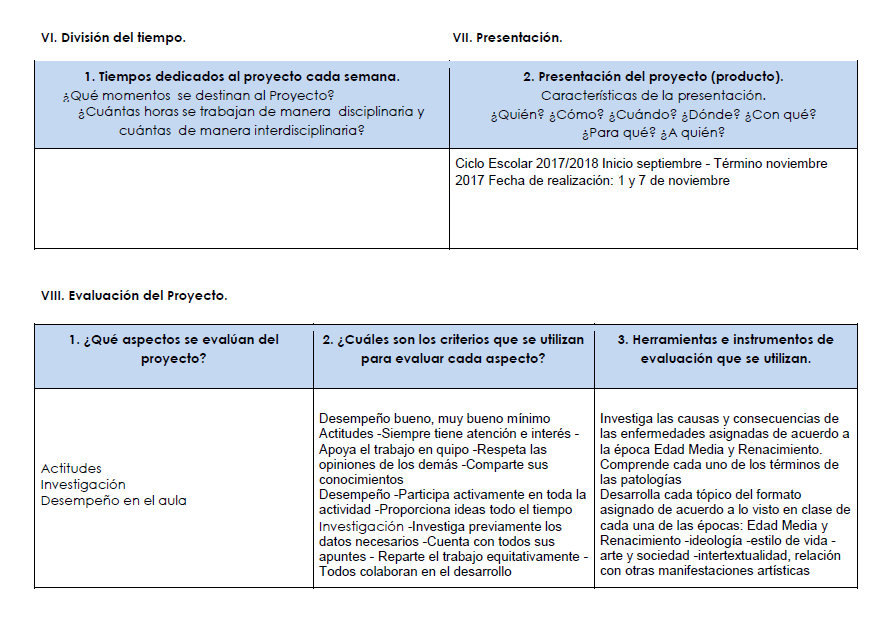 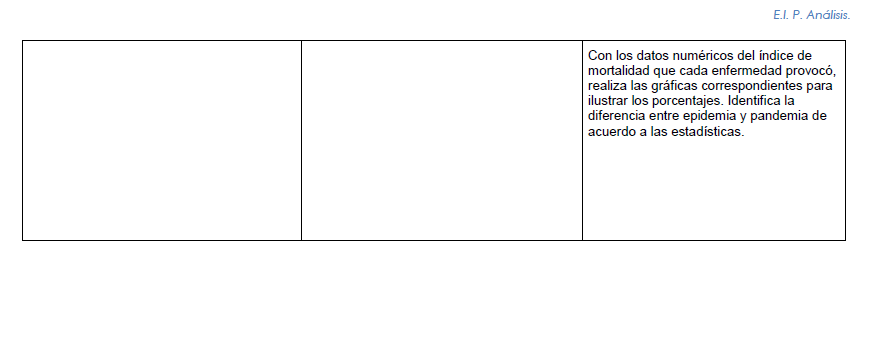 PRODUCTO 8 E.I.P.ELABORACIÓN DE PROYECTO
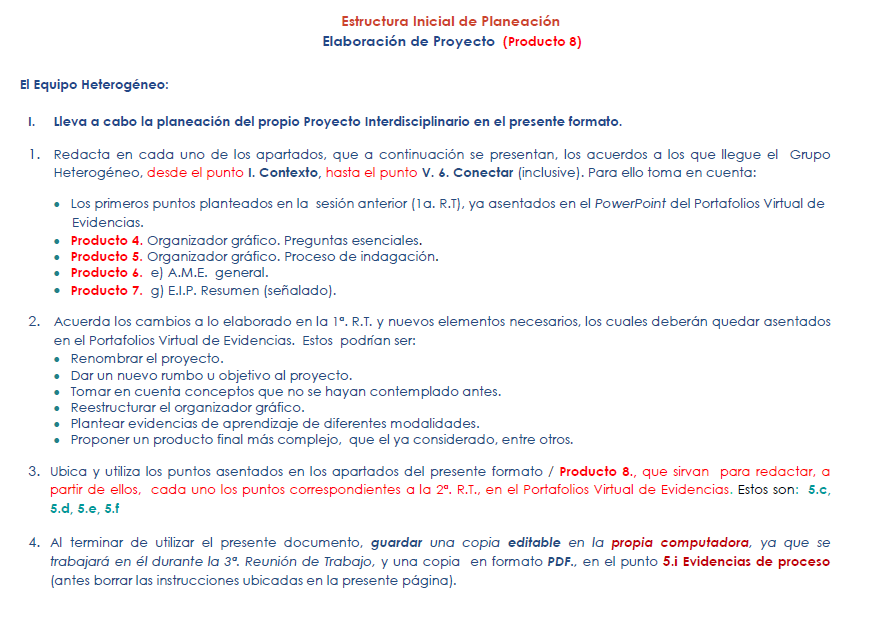 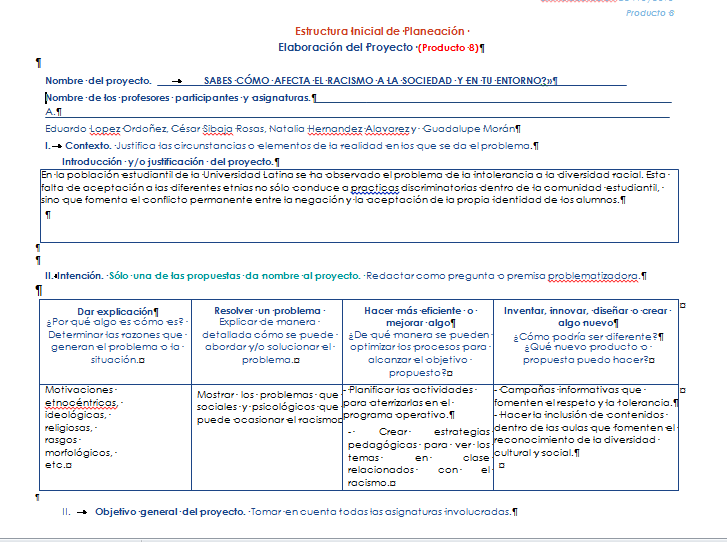 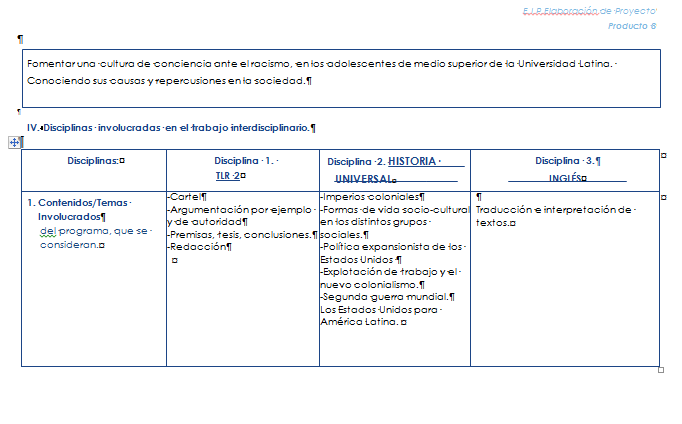 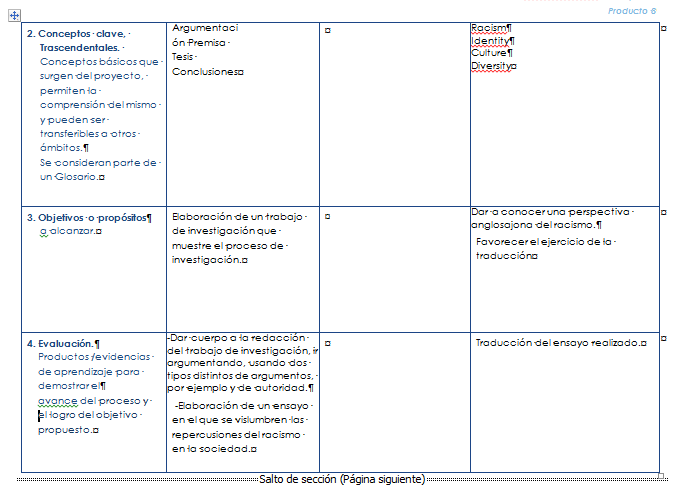 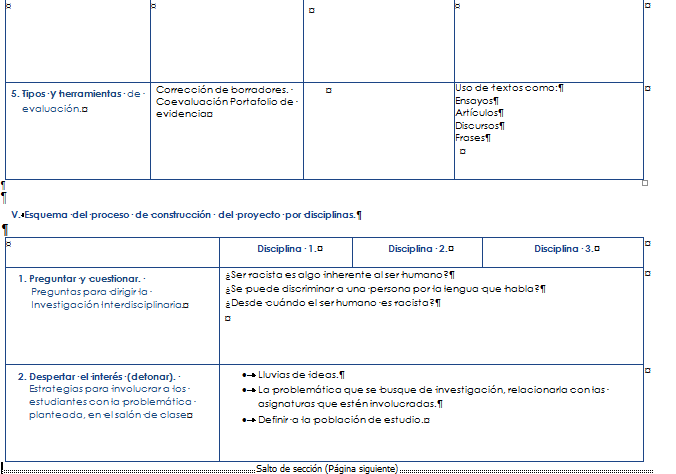 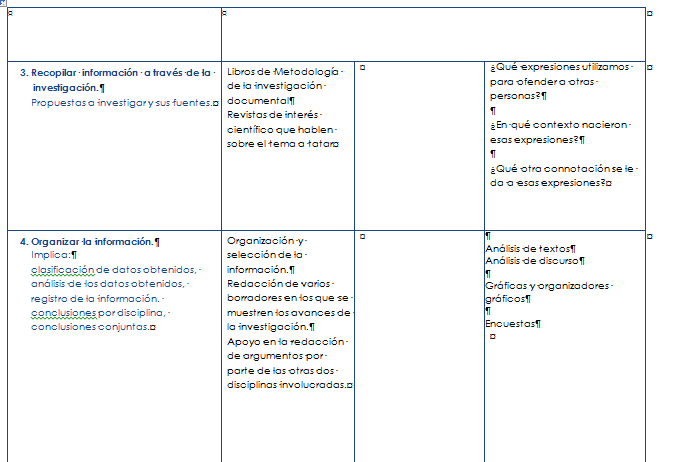 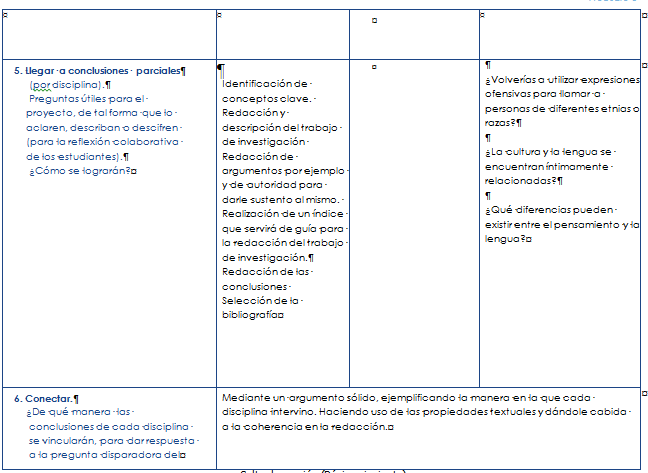 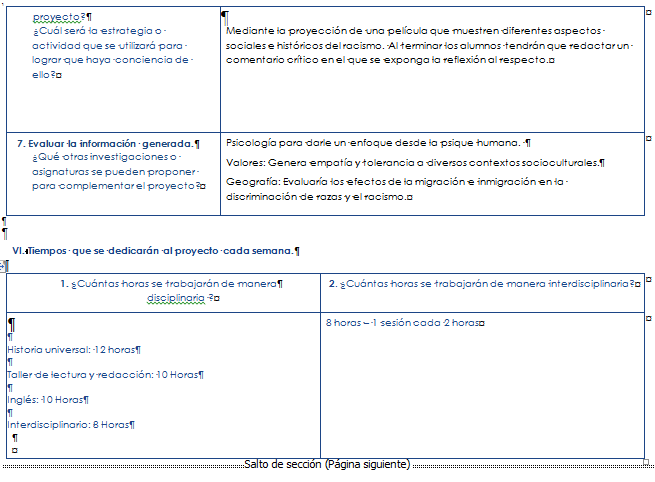 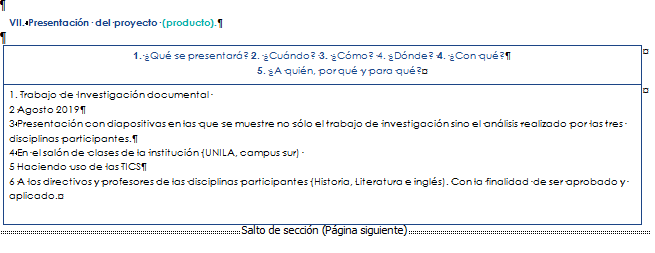 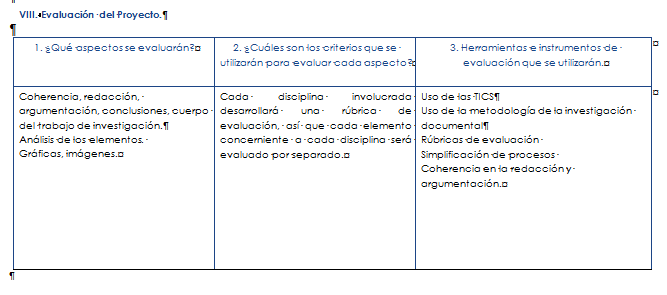 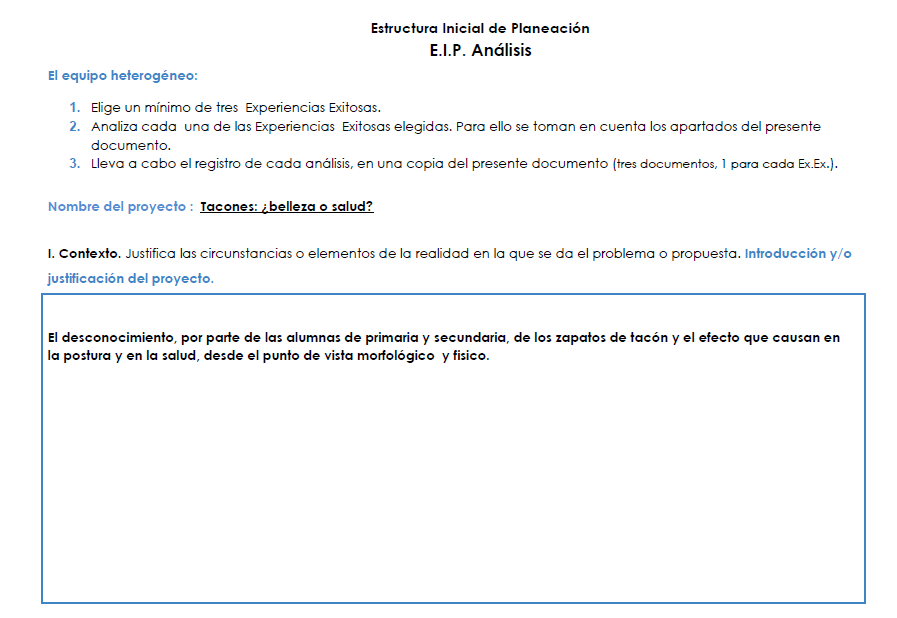 Producto  9  fotografías de la sesión 2
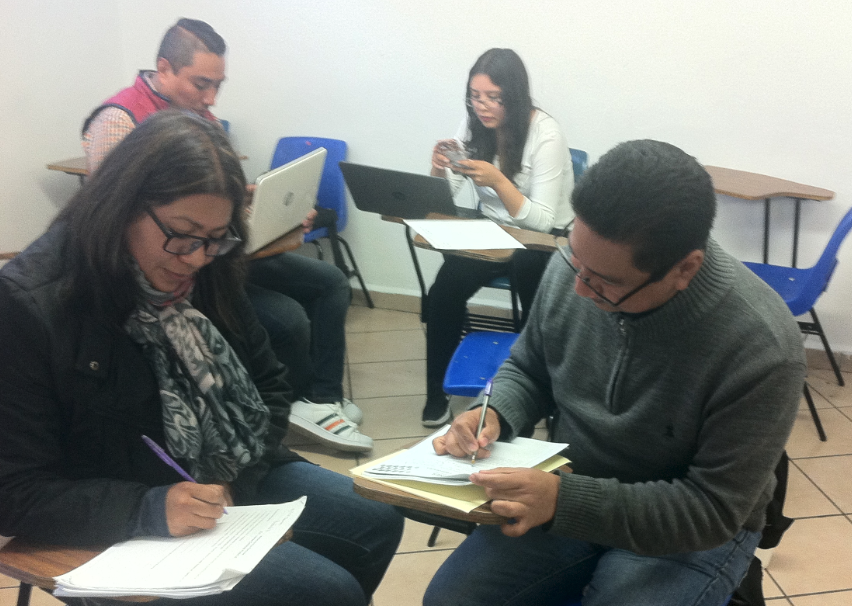 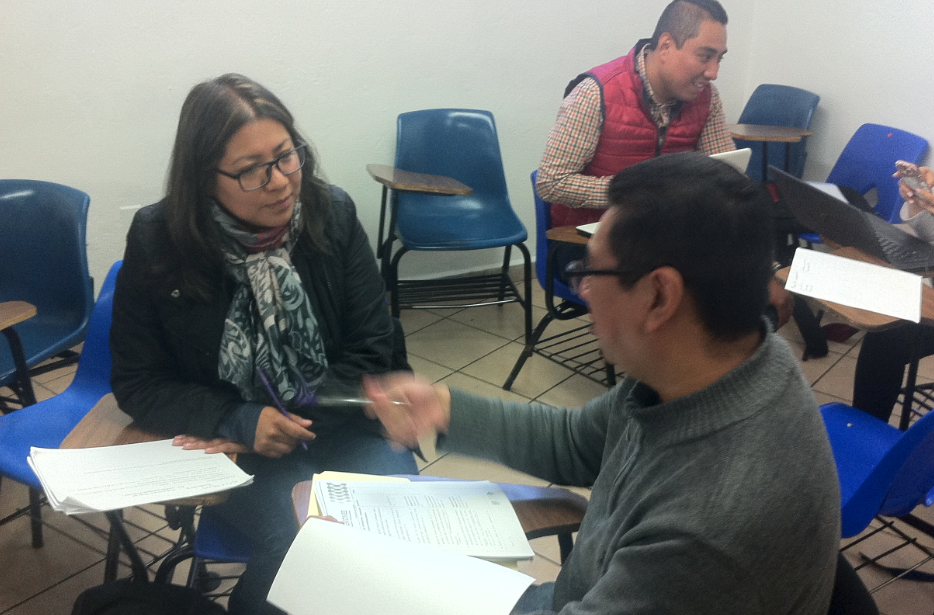 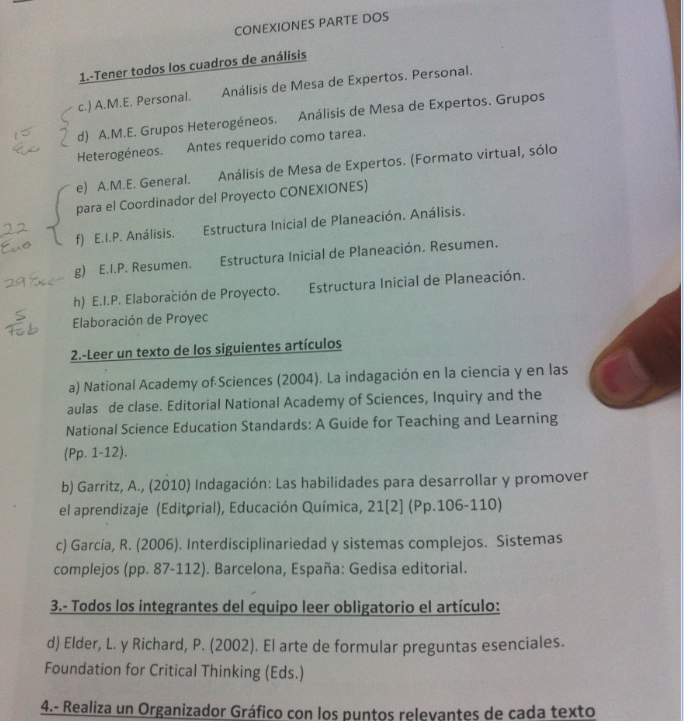 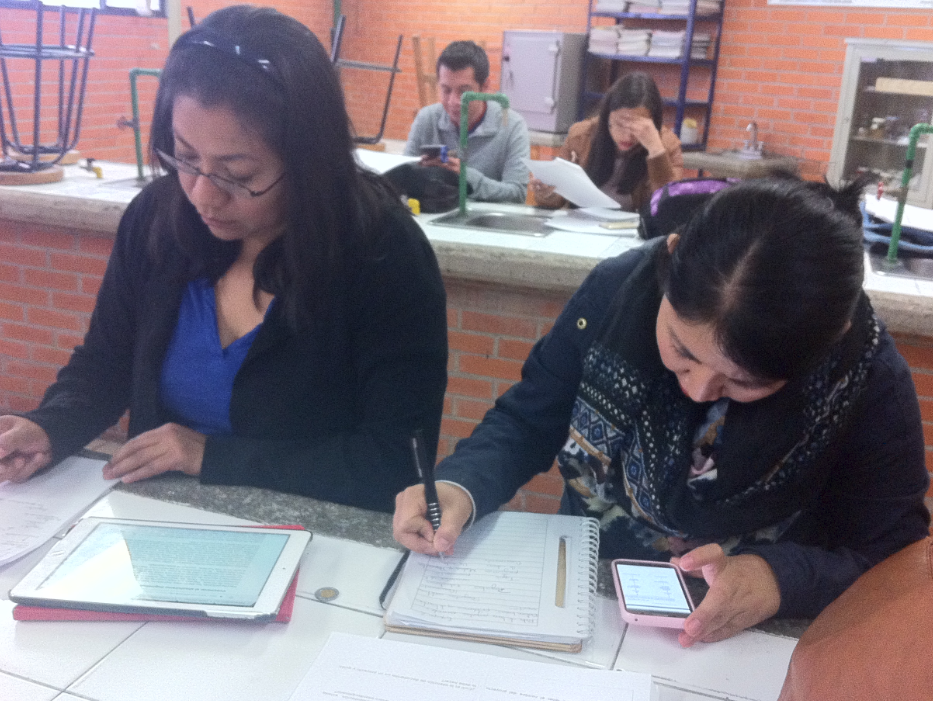 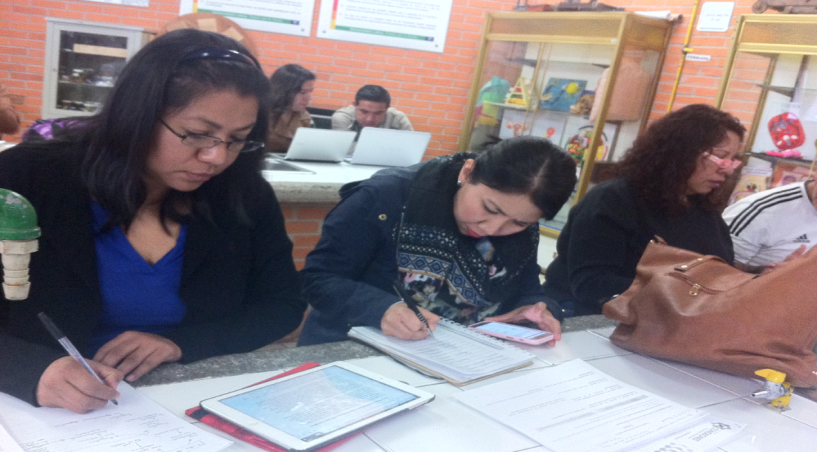 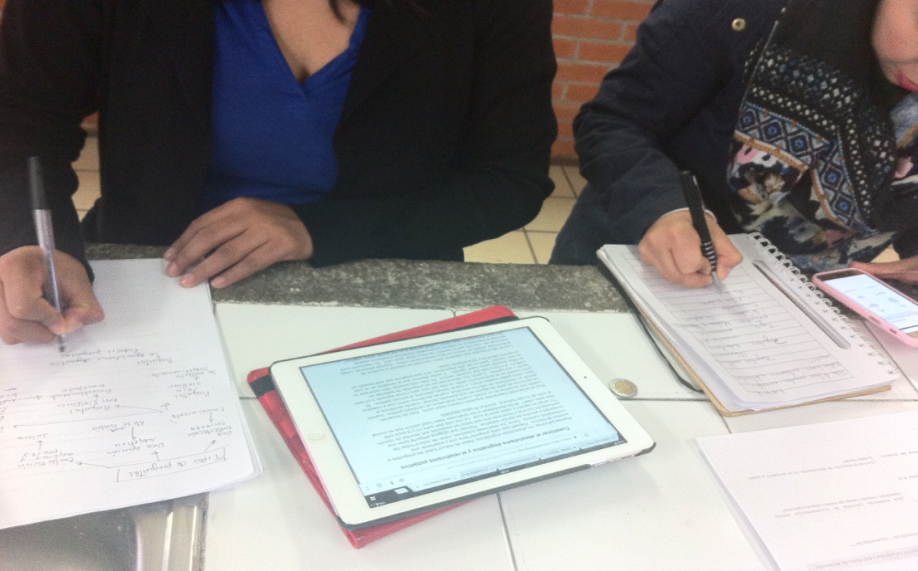 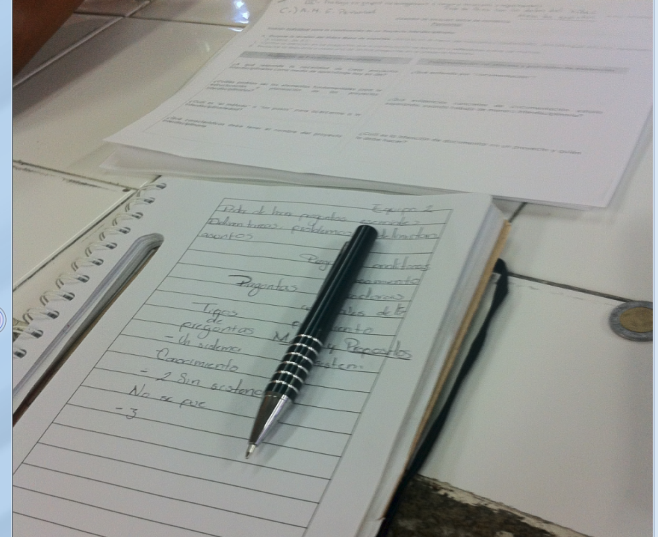 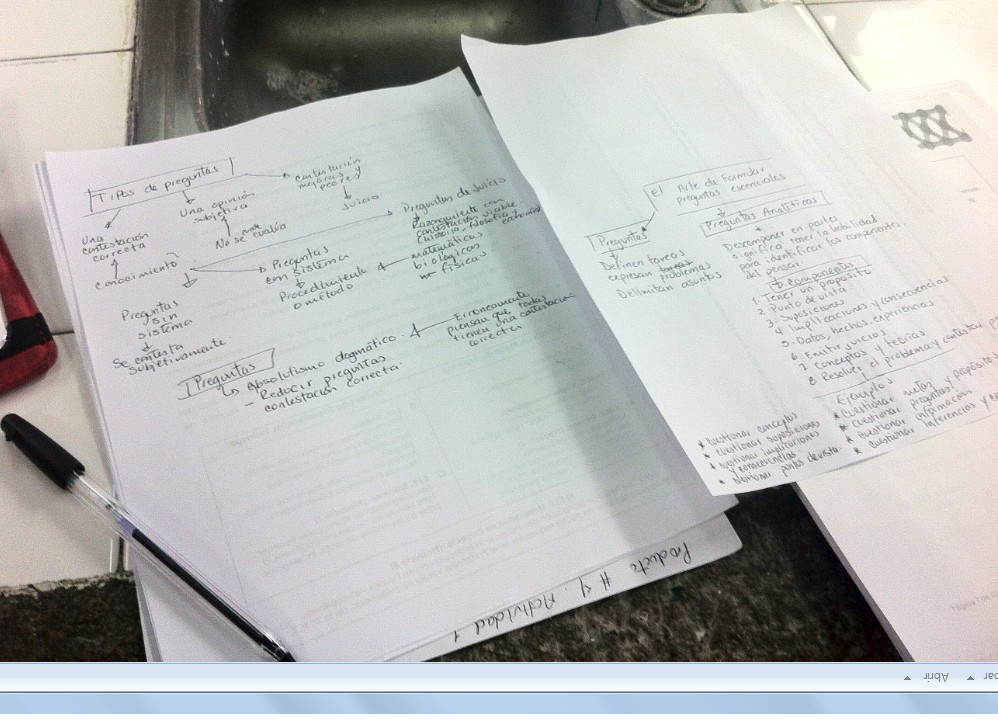 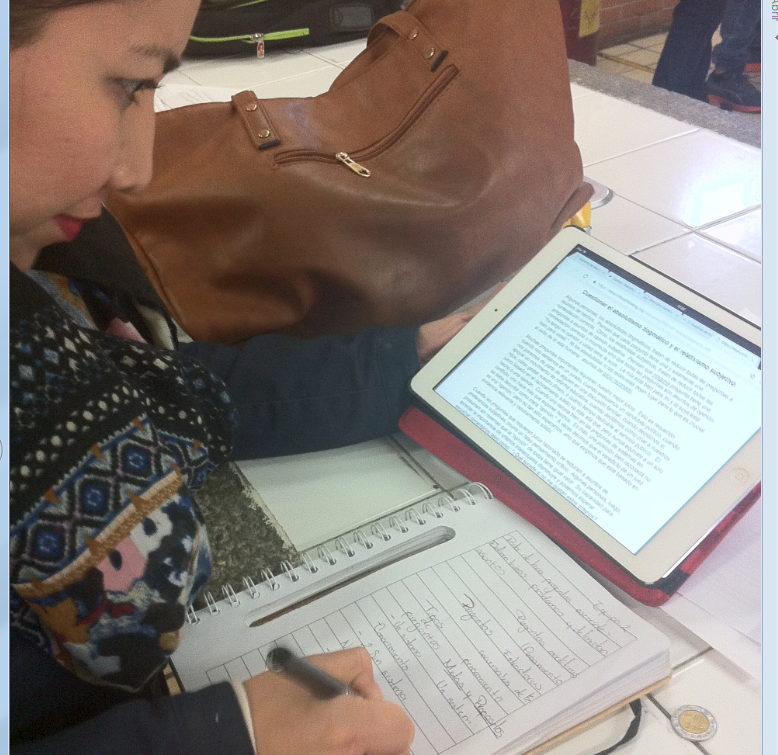 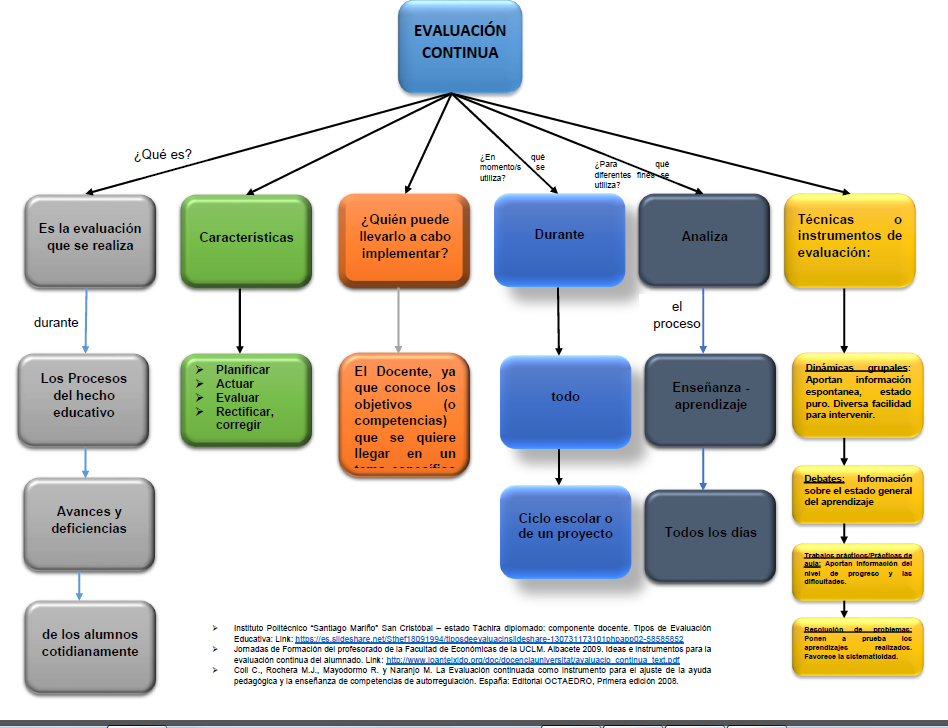 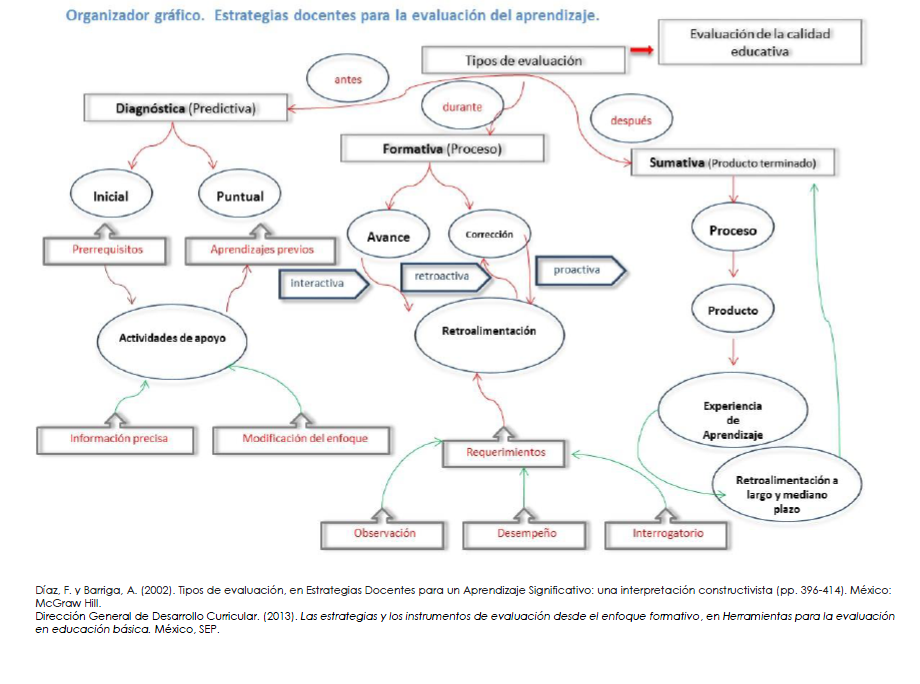 5.I Evidencias de proceso
Producto 13  pasos para Infografía,
 
Elige un tema y un título
Investiga acerca del tema
Selecciona la información que se reflejará en la infografía
Realiza una lluvia de ideas acerca de lo más relevante que deberá tener la infografía
Busca un programa del cual se pueda apoyar para la creación de la infografía
Elige una plantilla
Edita el contenido, agregando o eliminando información y gráficas e imágenes
Guarda el contenido
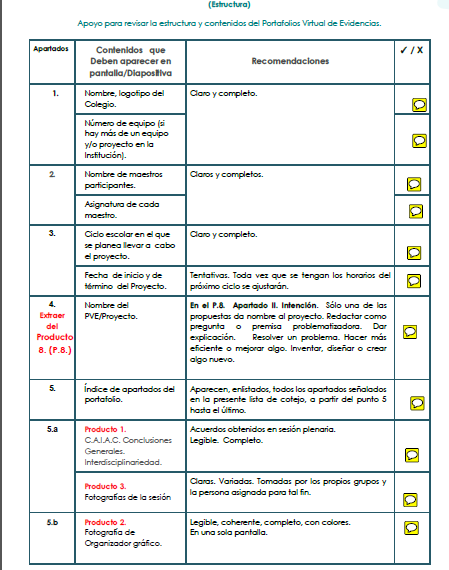 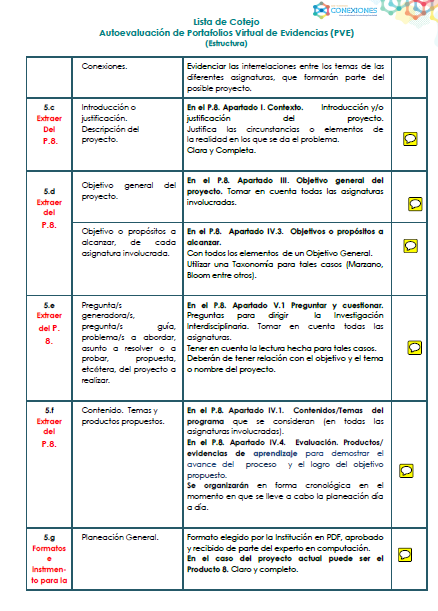 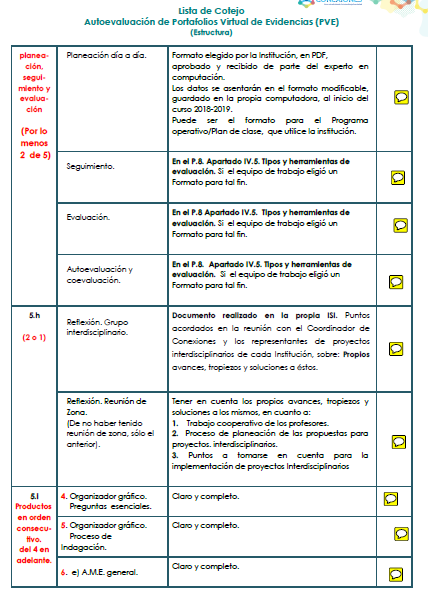 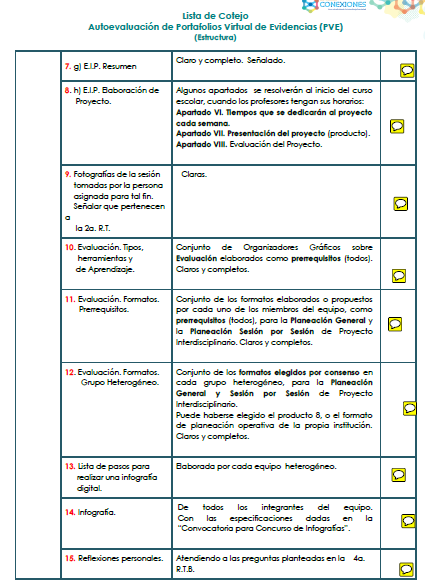 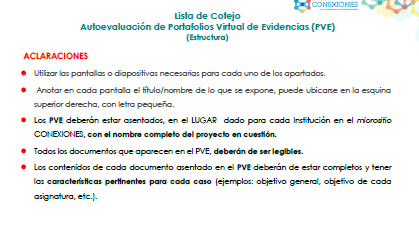 REFLEXIONES EN QUIPO SOBRE PROYECTO CONEXIONES
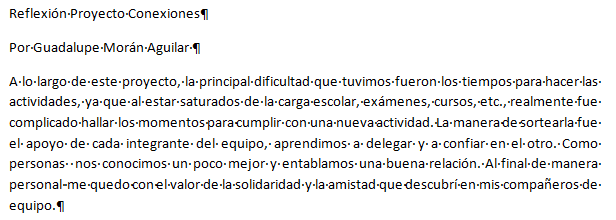 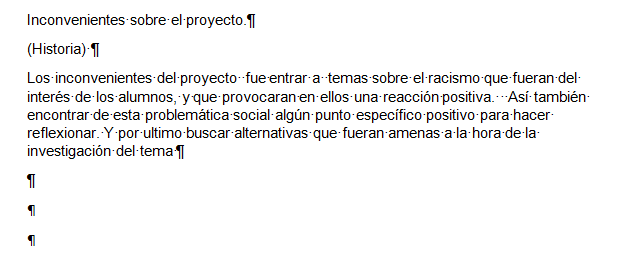 Producto 15. Reflexiones
 
Después de haber realizado este trabajo como parte de la celebración de los 50 años de DGIRE me parece que pudimos hacer consciencia de la importancia que tiene la implementación del trabajo interdisciplinario en la cotidianidad del aula; para así favorecer significativamente el proceso de aprendizaje del estudiante y recalcar el hecho de que el conocimiento se construye no a partir de la suma generada en cada materia de manera aislada e independiente, sino que es constructo holístico y que cada enfoque enriquece y profundiza el saber del alumno y los profesores. También resultó evidente que es necesario modificar la currícula de preparatoria y CCH hacia la interdisciplinariedad efectiva y real para poder aterrizar estos primeros esfuerzos de difusión y sensibilización, por lo cual nos resulta inaplazable la necesidad de implementar cursos a toda la plantilla de profesores de la UNAM y escuelas incorporadas a la misma y como un segundo paso llevarlo hacia los niveles básicos de la educación, es decir, primarias y secundarias con el firme propósito de que el alumno construya su conocimiento desde la interdisciplinariedad y se pueda aterrizar en proyectos concretos que vayan teniendo impacto tanto en el proceso enseñanza- aprendizaje del educando como en la sociedad misma.
Por otro lado, si bien estamos de acuerdo en que encontrar el punto en común de algunas materias no es imposible; si creo que hay materias que sólo sirven como medio y herramientas de comunicación, como lo es el inglés. La lengua es un ente que está arraigado al pensamiento colectivo del ser humano y su conexión es pasiva e inherente por lo que todo rasgo cultural e ideológico queda plasmado es expresiones que pueden ser cotidianas y es un gran reto ayudar a los alumnos a que hagan esta relación de materia-investigación y lengua. El segundo reto se encuentra en el trabajo en equipo y los tiempos. Siempre hemos considerado que la educación es un medio en el cual podemos crecer como profesores y que nunca estaremos ligados al entendimiento total de las cosas, existirá de una forma u otra la oportunidad de aprender y esto podemos transmitirlo a los alumnos mostrando empatía; ya que al igual que ellos, nosotros también tenemos retos a enfrentar y enseñarles a que no sólo ellos están involucrados en su proceso de enseñanza y aprendizaje.
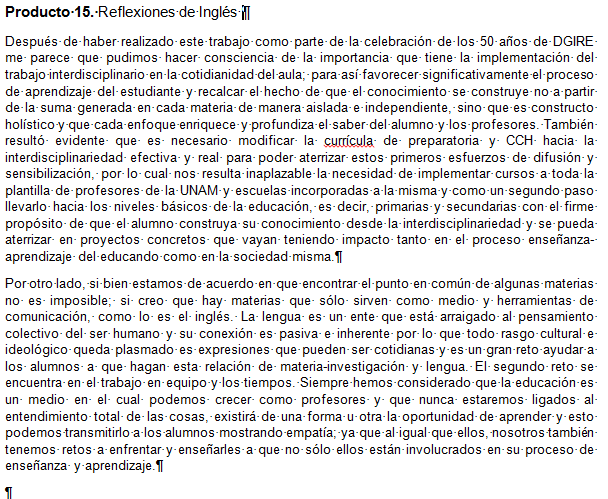 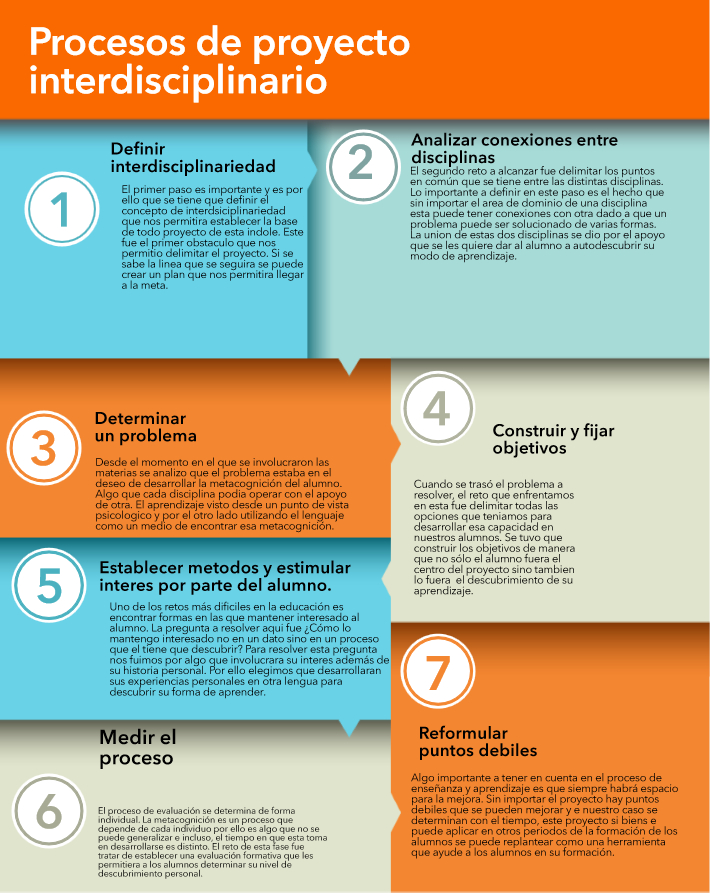 PRODUCTO 14
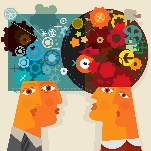 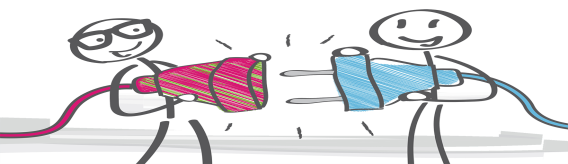 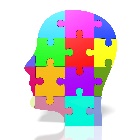 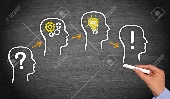 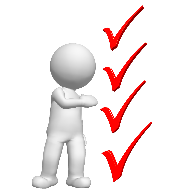 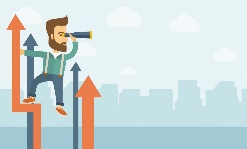 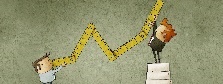